The Cultural Landscape: An Introduction to Human Geography
Thirteenth Edition
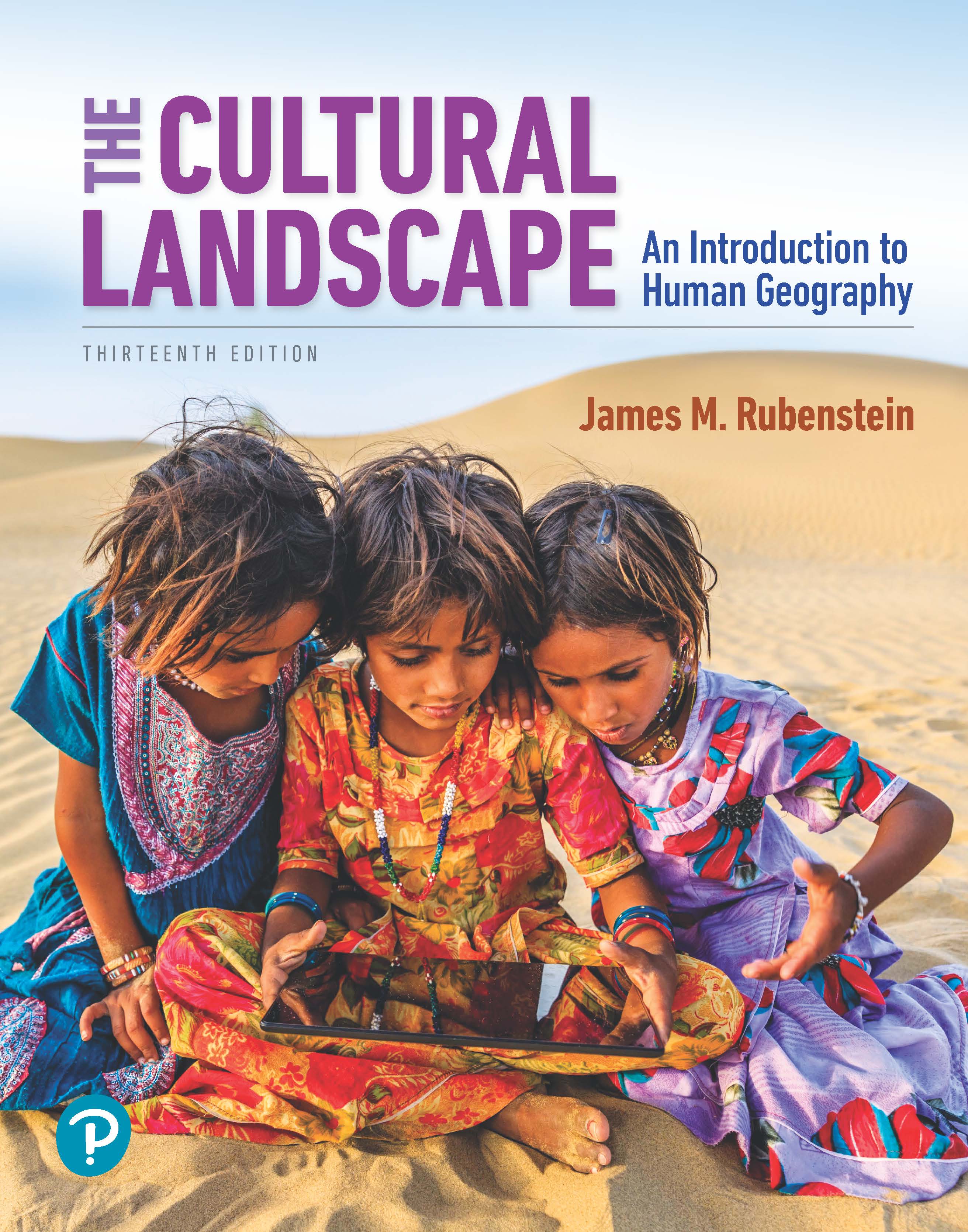 Chapter 2 Lecture
Population & Health
Copyright © 2020 Pearson Education, Inc. All Rights Reserved
[Speaker Notes: If this PowerPoint presentation contains mathematical equations, you may need to check that your computer has the following installed:
1) MathType Plugin
2) Math Player (free versions available)
3) NVDA Reader (free versions available)]
Population and Health: Key Issues
2.1 Where Are People Distributed?
2.2 Why Is Population Increasing?
2.3 Why Does Health Vary by Region?
2.4 Why Might Population Change in the Future?
Key Issue 1: Where Are People Distributed?
2.1.1 Population and Geography
2.1.2 Population Concentrations
2.1.3 Population Density
Reasons to study population geography
More people are alive at this time than at any other point in Earth’s long history.
Virtually all global population growth is concentrated in developing countries.
The world’s population increased at a faster rate during the second half of the twentieth century than ever before in history; the rate has slowed in the twenty-first century but is still high by historical standards.
2.1.1 Population and Geography (1 of 3)
The scientific study of population characteristics is demography
Carrying capacity is the maximum population size of a species that the environment can sustain indefinitely
Overpopulation occurs when the number of people exceeds the capacity of the environment to support life at a decent standard of living
2.1.1 Population and Geography (2 of 3)
Figure 2-1: Residents of Delhi collecting water from a truck.
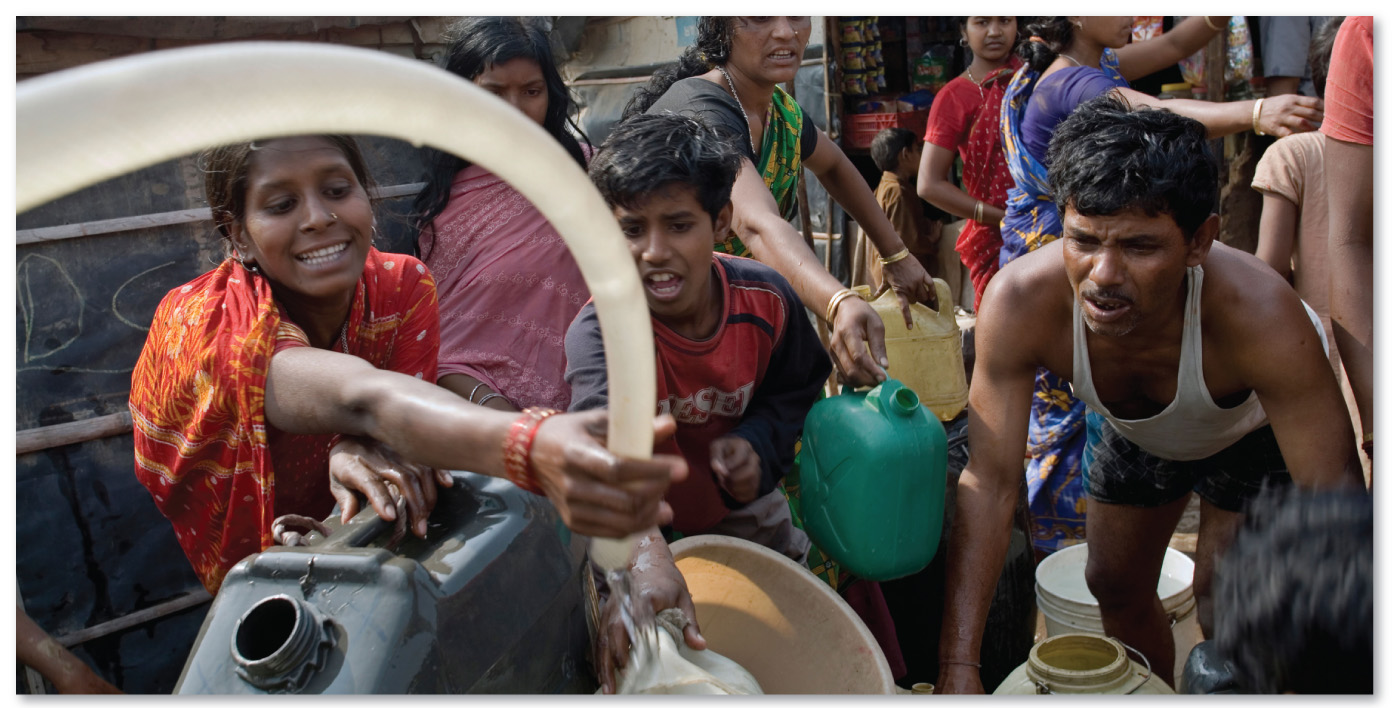 2.1.1 Population and Geography (3 of 3)
Figure 2-2: World Population Portions: Each color has approximately 1 billion total population.
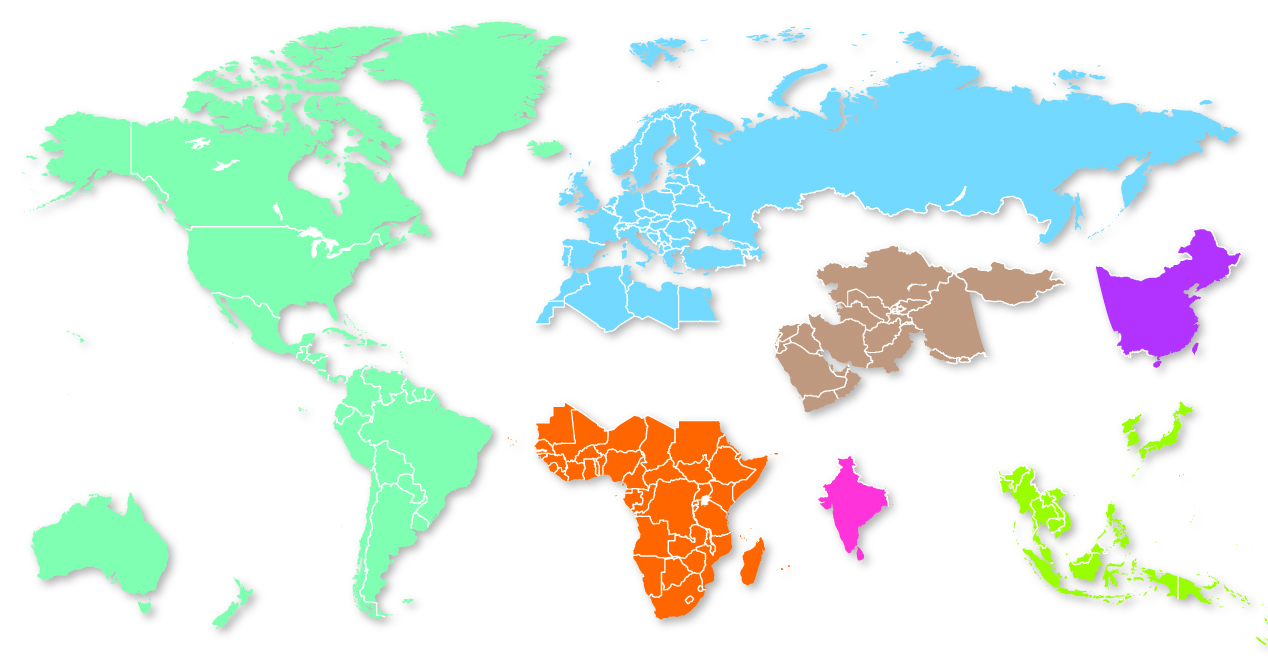 GREENLAND
FINLAND
GERMANY
RUSSIA
UNITED
KINGDOM
CANADA
FRANCE
TURKEY
UNITED
STATES
SPAIN
KAZAKHSTAN
MONGOLIA
ITALY
MOROCCO
EGYPT
IRAQ
CUBA
CHINA
CHINA
MEXICO
IRAN
ALGERIA
LIBYA
VENEZUELA
SAUDI
ARABIA
GUATEMALA
NEPAL
TAIWAN
CHAD
COSTA RICA
MALI
NIGER
PAKISTAN
NORTH
KOREA
SUDAN
COLOMBIA
YEMEN
BRAZIL
PERU
JAPAN
SOUTH
KOREA
ETHIOPIA
MYANMAR
BOLIVIA
VIETNAM
INDIA
NIGERIA
KENYA
LAOS
DEM. REP. CONGO
PHILIPPINES
THAILAND
CHILE
AUSTRALIA
ANGOLA
ARGENTINA
MALAYSIA
SRI
LANKA
NAMIBIA
MADAGASCAR
NEW
ZEALAND
SOUTH AFRICA
INDONESIA
2.1.2 Population Concentrations (1 of 4)
There are four major population clusters:
East Asia
South Asia
Europe
Southeast Asia
Much of the Earth is sparsely populated:
too dry (e.g., Sahara)
too wet (e.g., Amazon)
too cold (e.g., Arctic)
too high (e.g., Himalayas)
2.1.2 Population Concentrations (2 of 4)
Figure 2-4: Clusters in East Asia, South Asia, Europe, and Southeast Asia are evident.
60°
140°
80°
100°
180°
80°
120°
100°
160°
140°
60°
40°
0°
20°
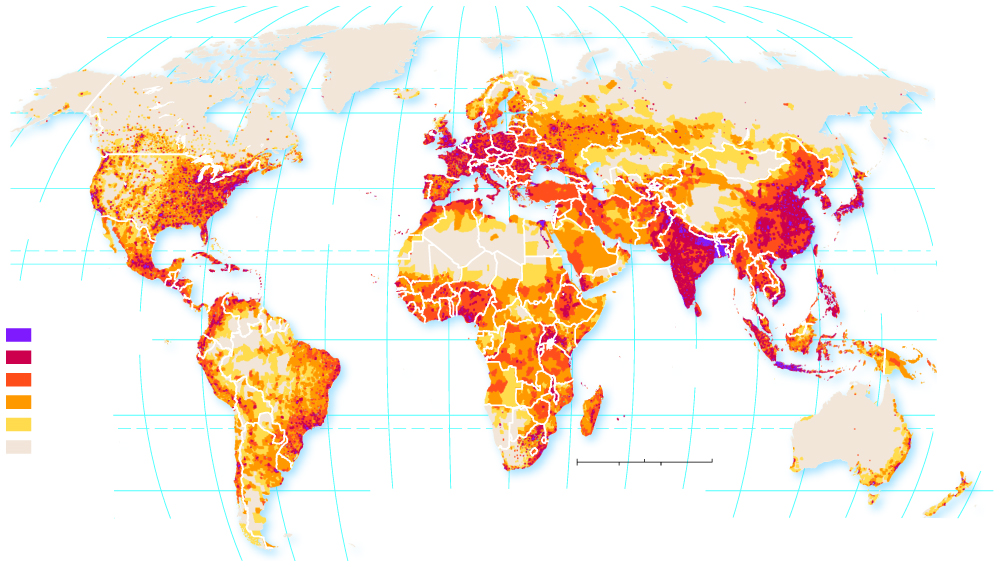 40°
120°
ARCTIC OCEAN
ARCTIC OCEAN
80°
80°
60°
40°
40°
PACIFIC
OCEAN
ATLANTIC
OCEAN
TROPIC OF CANCER
20°
20°
120°
140°
PACIFIC
OCEAN
Persons per square
kilometer
EQUATOR
1,000 and above
0°
0°
250–999
INDIAN
OCEAN
25–249
5–24
20°
20°
1–4
TROPIC OF CAPRICORN
below 1
0
1,500
3,000 Miles
0
1,500
3,000 Kilometers
20°
0°
20°
40°
60°
80°
40°
40°
100°
120°
140°
160°
180°
100°
40°
80°
60°
2.1.2 Population Concentrations (3 of 4)
Figure 2-5: World Population Cartogram: Country size proportional to population size.
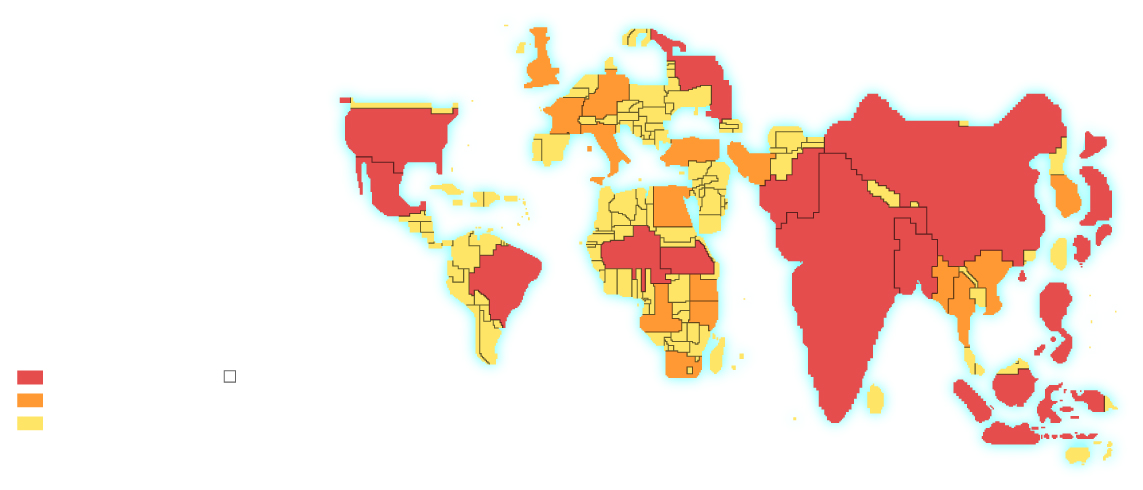 UNITED
KINGDOM
RUSSIA
GERMANY
FRANCE
UNITED STATES
TURKEY
ITALY
IRAN
CHINA
SOUTH
KOREA
MEXICO
PAKISTAN
JAPAN
EGYPT
BANGLADESH
NIGERIA
ETHIOPIA
BRAZIL
VIETNAM
INDIA
MYANMAR
KENYA
PHILIPPINES
TANZANIA
DEM. REP.
OF THE CONGO
THAILAND
Population
SOUTH
AFRICA
Each square represents
10 million people
100 million and above
50–99 million
INDONESIA
below 50 million
2.1.2 Population Concentrations (4 of 4)
The portion of Earth’s surface occupied by permanent human settlement is known as the ecumene
Figure 2-6: The portion of Earth’s surface occupied by permanent human settlement has increased.
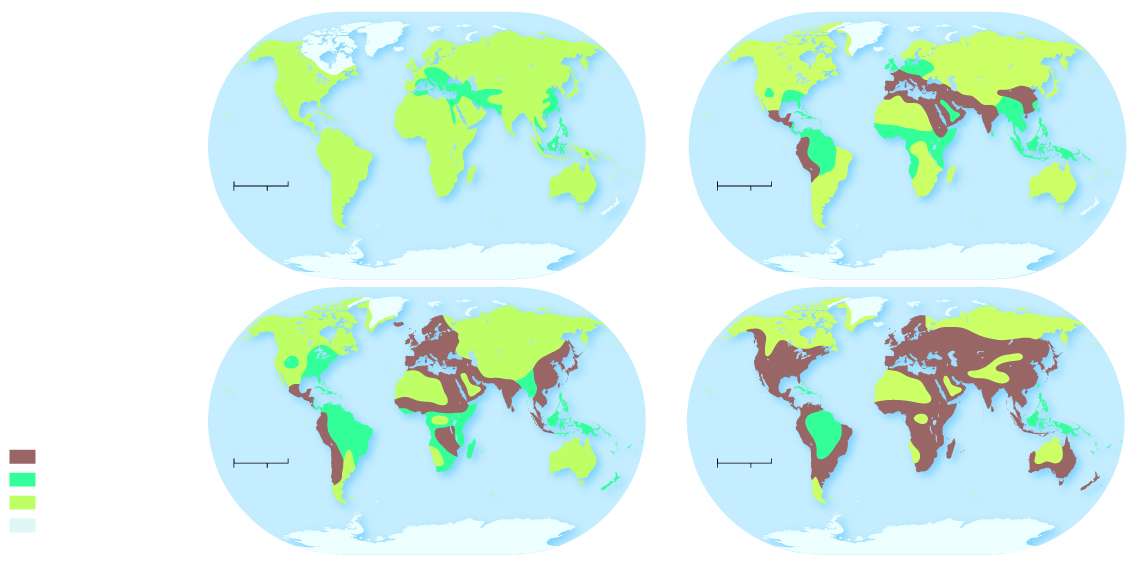 0
0
3,000 Miles
3,000 Miles
0
3,000 Kilometers
0
3,000 Kilometers
1 C.E.
5000 B.C.E.
0
0
3,000 Miles
3,000 Miles
Intensive settlement
0
3,000 Kilometers
0
3,000 Kilometers
Small-scale agriculture
Hunting and gathering
Uninhabited
(mainly ice)
1500 C.E.
1900 C.E.
2.1.3 Population Density (1 of 6)
There are three measures of population density frequently used by geographers:
Arithmetic density: people/land area
Physiological density: people/arable land
Agricultural density: farmers/arable land
2.1.3 Population Density (2 of 6)
Figure 2-7: The Netherlands has high arithmetic density.
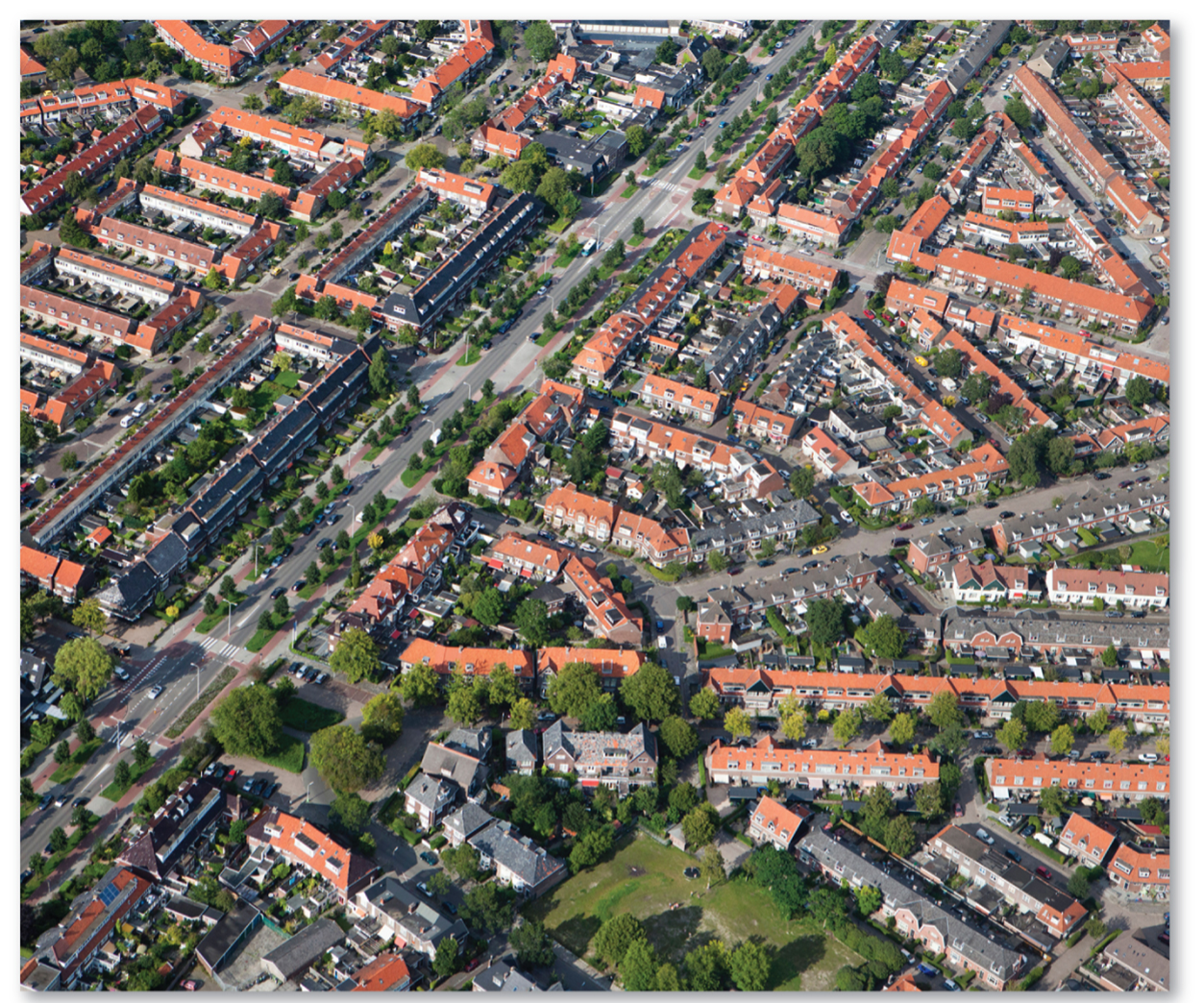 2.1.3 Population Density (3 of 6)
Table 2-1: Canada, Egypt, the Netherlands, and the United States have vastly different arithmetic, physiological, and agricultural population densities.
2.1.3 Population Density (4 of 6)
Figure 2-8: Arithmetic density is a measurement of population/land area.
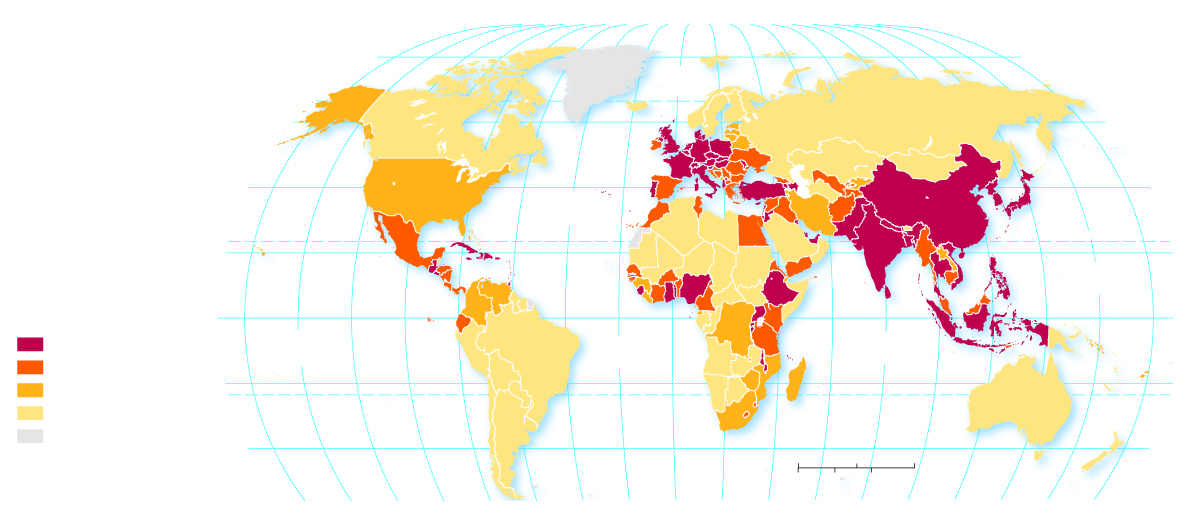 60°
180°
80°
100°
80°
120°
100°
160°
140°
60°
40°
20°
0°
20°
40°
120°
140°
160°
80°
80°
ARCTIC
OCEAN
60°
60°
40°
40°
ATLANTIC
OCEAN
TROPIC OF CANCER
20°
20°
PACIFIC
OCEAN
Persons per square
kilometer
EQUATOR
0°
0°
INDIAN
OCEAN
PACIFIC
OCEAN
ATLANTIC
OCEAN
100 and above
50–99
20°
20°
25–49
TROPIC OF CAPRICORN
below 25
no data
40°
40°
0
1,500
3,000 Miles
0
1,500
3,000 Kilometers
100°
40°
20°
0°
20°
40°
60°
120°
140°
160°
180°
80°
160°
140°
120°
100°
80°
60°
2.1.3 Population Density (5 of 6)
Figure 2-9: Physiological density is a measurement of population/arable land area.
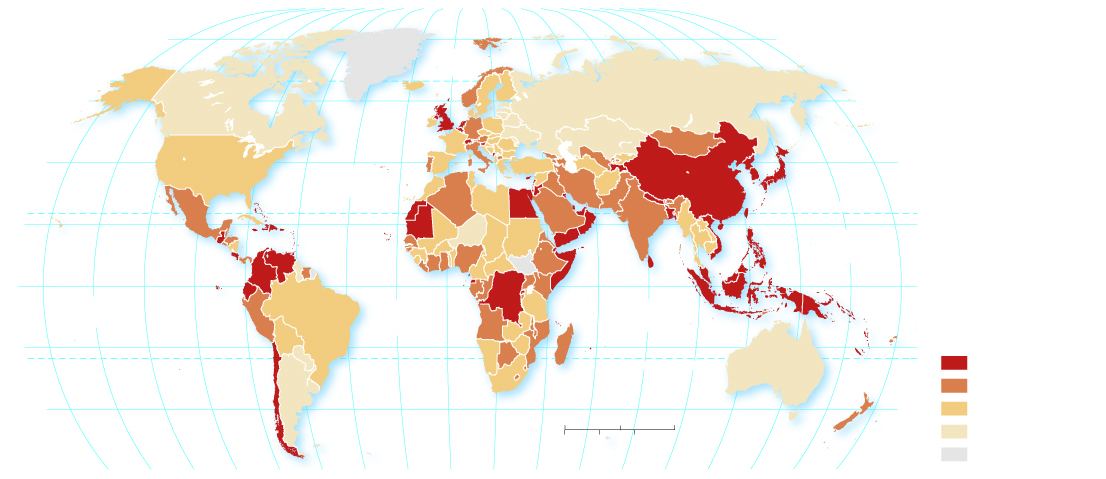 180°
60°
20°
120°
140°
160°
100°
80°
120°
100°
160°
140°
60°
40°
0°
20°
40°
80°
80°
80°
ARCTIC
OCEAN
60°
60°
40°
40°
ATLANTIC
OCEAN
TROPIC OF CANCER
20°
20°
PACIFIC
OCEAN
EQUATOR
0°
0°
PACIFIC
OCEAN
INDIAN
OCEAN
ATLANTIC
OCEAN
Persons per square
kilometer of arable land
20°
20°
1,000 and above
TROPIC OF CAPRICORN
500–999
200–499
40°
40°
0
1,500
3,000 Miles
below 200
0
1,500
3,000 Kilometers
no data
100°
40°
20°
0°
20°
40°
60°
120°
140°
160°
180°
80°
140°
120°
100°
80°
60°
160°
2.1.3 Population Density (6 of 6)
Figure 2-10: Agricultural density is a measurement of the number of farmers/arable land area.
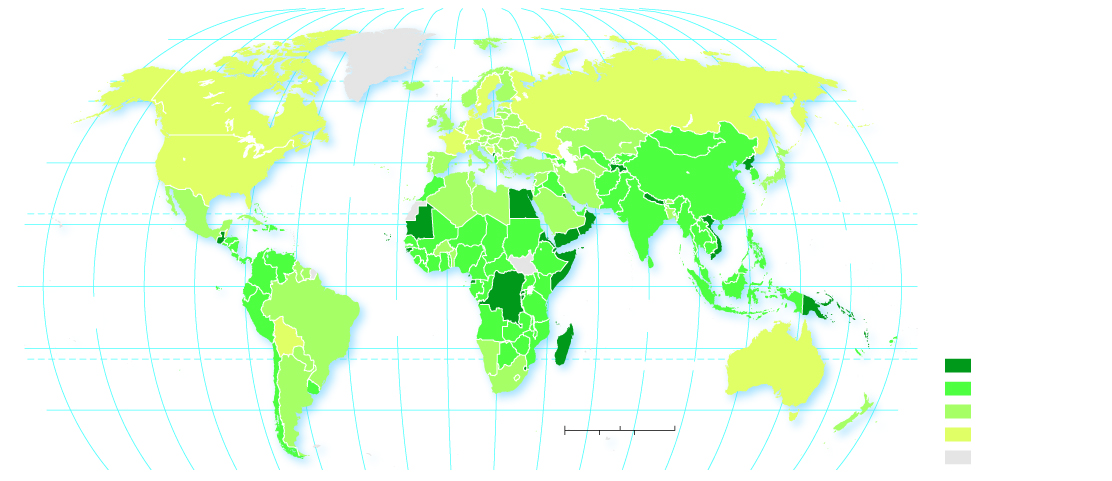 180°
60°
20°
120°
140°
160°
100°
80°
120°
100°
160°
140°
60°
40°
0°
20°
40°
80°
80°
80°
ARCTIC
OCEAN
60°
60°
40°
40°
ATLANTIC
OCEAN
TROPIC OF CANCER
20°
20°
PACIFIC
OCEAN
EQUATOR
0°
0°
PACIFIC
OCEAN
INDIAN
OCEAN
ATLANTIC
OCEAN
Farmers per square
kilometer of arable land
20°
20°
500 and above
TROPIC OF CAPRICORN
100–499
10–99
40°
40°
0
1,500
3,000 Miles
below 10
0
1,500
3,000 Kilometers
no data
100°
40°
20°
0°
20°
40°
60°
120°
140°
160°
180°
80°
140°
120°
100°
80°
60°
160°
Key Issue 2: Why Is Population Increasing?
2.2.1 Natural Increase
2.2.2 Births and Deaths
2.2.3 The Demographic Transition
2.2.1 Natural Increase (1 of 6)
The natural increase rate (N I R) is the percentage by which a population grows in a year
The global N I R is currently 1.2, meaning the world is growing at a rate of 1.2% annually
More than 95% of natural increase currently occurs in developing countries
The number of years needed to double a population is called doubling time
2.2.1 Natural Increase (2 of 6)
Figure 2-11: The majority of population growth is in the developing world.
Europe and Russia 1%
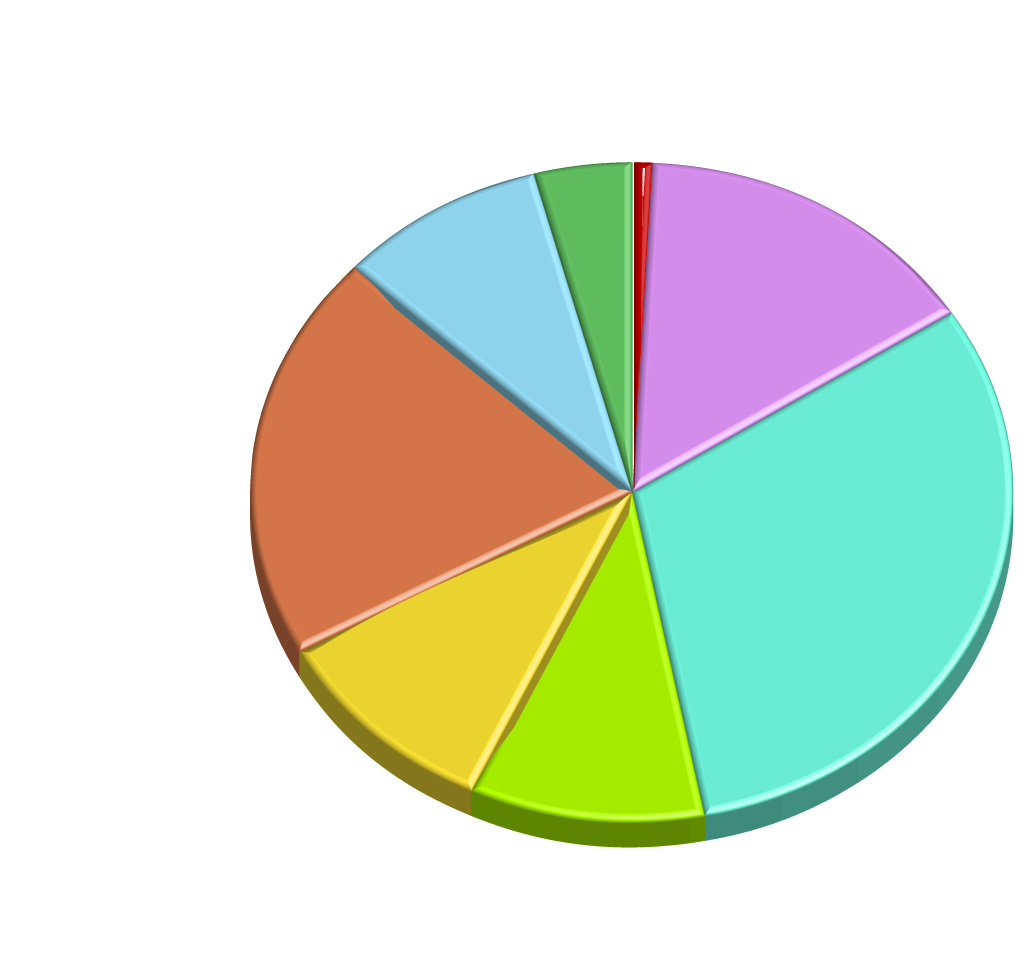 North America 4%
Latin America
15%
9%
East Asia
20%
31%
South Asia
10%
10%
Southwest Asia &
North Africa, and
Central Asia.
Southeast Asia and
South Pacific
2.2.1 Natural Increase (3 of 6)
Figure 2-12: World map of natural increase rates (NIR).
Percent per year
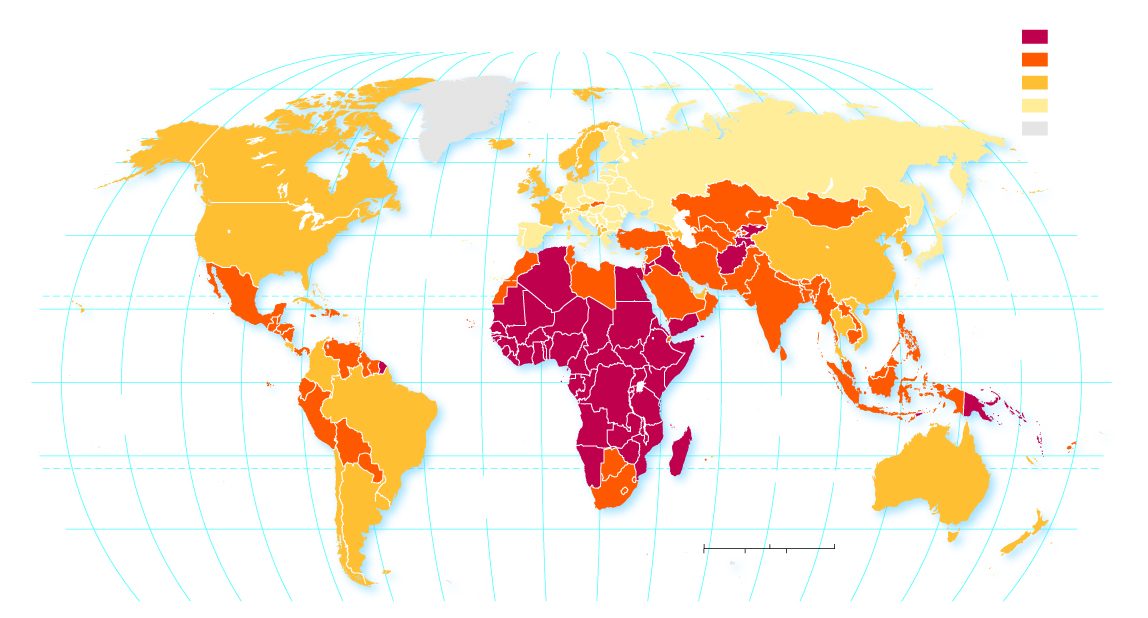 2.0 and above
1–1.9
180°
60°
20°
120°
140°
160°
100°
80°
120°
100°
160°
140°
60°
40°
0°
20°
40°
80°
0.1–0.9
80°
80°
0 and below
ARCTIC
OCEAN
no data
60°
60°
40°
40°
ATLANTIC
OCEAN
TROPIC OF CANCER
20°
20°
PACIFIC
OCEAN
EQUATOR
0°
0°
PACIFIC
OCEAN
INDIAN
OCEAN
20°
20°
TROPIC OF CAPRICORN
ATLANTIC
OCEAN
40°
40°
0
1,500
3,000 Miles
0
1,500
3,000 Kilometers
160°
140°
120°
100°
80°
60°
40°
20°
0°
20°
40°
60°
80°
100°
120°
140°
160°
180°
2.2.1 Natural Increase (4 of 6)
Figure 2-13: Human population grew very slowly until the 1700s and then accelerated in the last two centuries.
8
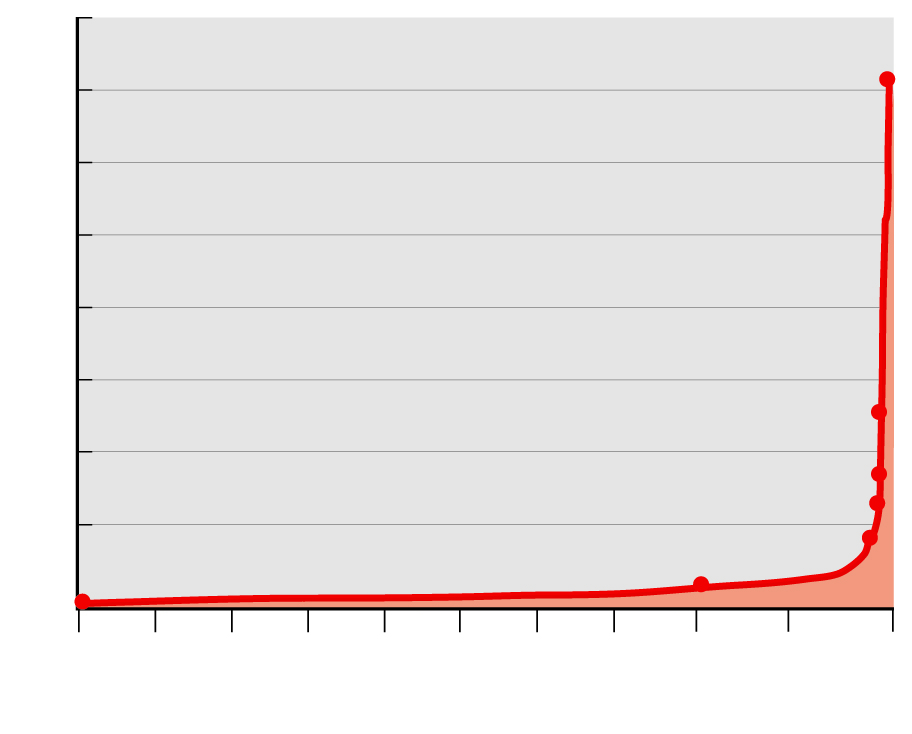 2017 population–
7,795,482,309
7
6
5
4
Population (billions)
3
1950 population–2,516,000,000
2
1900 population–1,656,000,000
1850 population–1,266,000,000
1
1800 population–985,000,000
8000 B.C.E. population–
500,000
1 B.C.E. population–300,000,000
0
0
8000
7000
6000
5000
4000
3000
2000
1000
1000
2020
B.C.E.
C.E.
Year
2.2.1 Natural Increase (5 of 6)
Figure 2-14: Human population grew very slowly until the 1700s and then accelerated in the last two centuries.
2.2
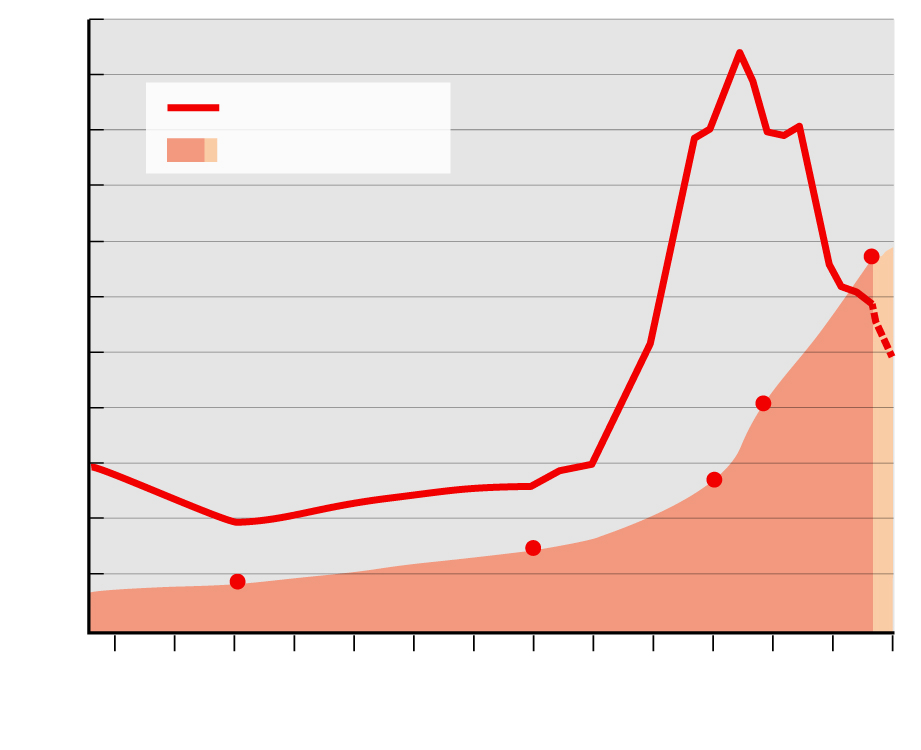 2.0
Annual growth rate
1.8
World population
1.6
7.4
billion
1.4
1.2
Population growth (%)
1.0
4.4 billion
0.8
0.6
3.0 billion
0.4
1.65 billion
0.9 billion
0.2
0.0
1760
1780
1800
1820
1840
1860
1880
1900
1920
1940
1960
1980
2000
2020
Year
2.2.1 Natural Increase (6 of 6)
Figure 2-16: Even with a declining NIR, annual increase is about 85 million per year.
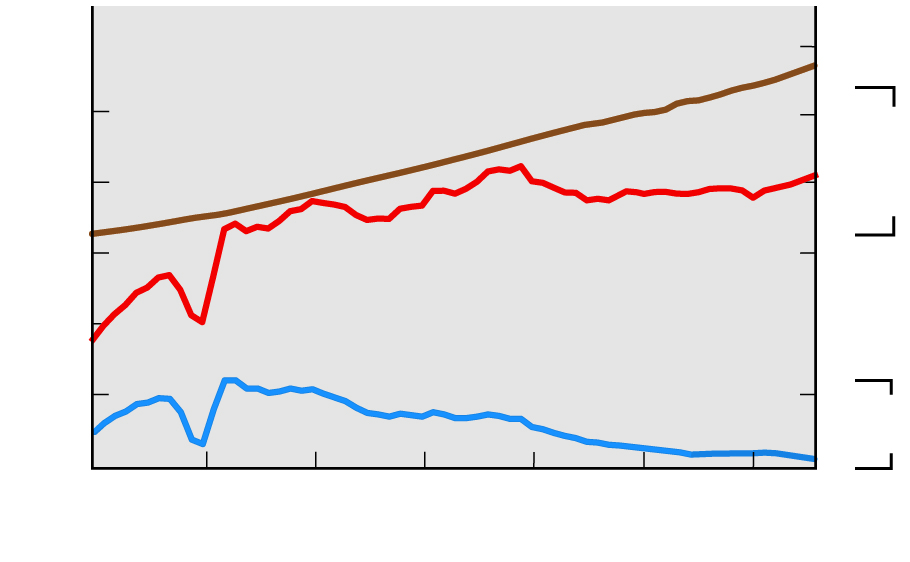 8
World population (billions)
100
6
Population
(billion)
4
80
Annual increase (millions)
Population increase (million)
2
60
40
2
20
Natural increase rate (%)
NIR
(%)
1
1950
1960
1970
1980
1990
2000
2010
2017
Year
2.2.2 Births and Deaths (1 of 5)
Natural increase occurs when births (fertility) exceed deaths (mortality)
Crude Birth Rate (C B R):
Crude Death Rate (C D R):
Total Fertility Rate (T F R) is the average number of children a woman will have throughout her childbearing years
The infant mortality rate (I M R) is the annual number of deaths of infants under one year of age
2.2.2 Births and Deaths (2 of 5)
Figure 2-17: The highest birth rates are concentrated in Africa and Southwest Asia.
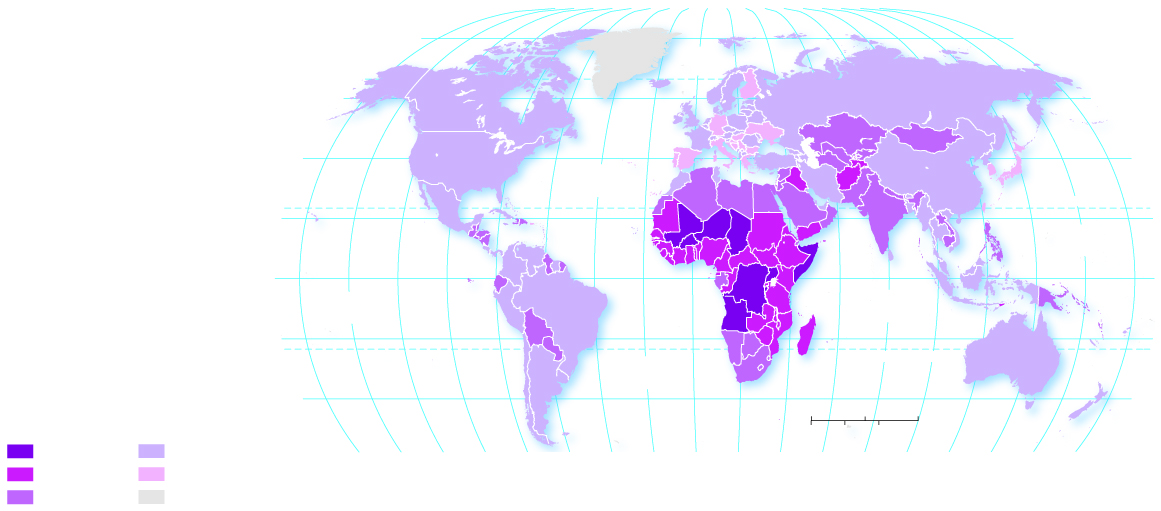 180°
60°
20°
120°
140°
160°
100°
80°
160°
140°
120°
100°
60°
40°
0°
20°
40°
80°
80°
80°
ARCTIC
OCEAN
60°
60°
40°
40°
ATLANTIC
OCEAN
TROPIC OF CANCER
20°
20°
PACIFIC
OCEAN
EQUATOR
0°
0°
PACIFIC
OCEAN
INDIAN
OCEAN
20°
20°
TROPIC OF CAPRICORN
ATLANTIC
OCEAN
40°
40°
Births per
1,000 persons
0
1,500
3,000 Miles
0
1,500
3,000 Kilometers
40 and above
10–19
160°
140°
120°
100°
80°
60°
40°
20°
0°
20°
40°
60°
80°
100°
120°
140°
160°
180°
below 10
30–39
no data
20–29
2.2.2 Births and Deaths (3 of 5)
Figure 2-18: : The highest TFR are in Africa and Southwest Asia.
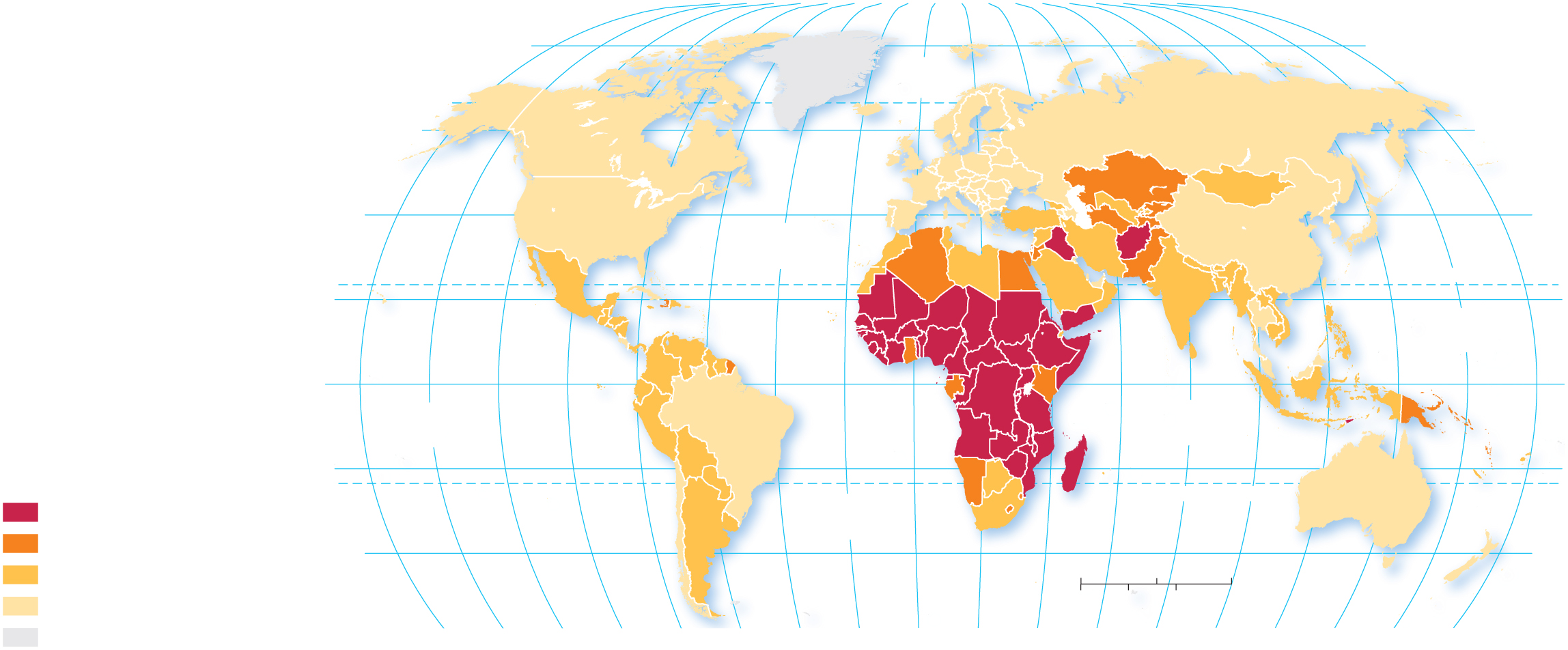 180°
60°
20°
120°
140°
160°
100°
80°
160°
140°
120°
100°
60°
40°
0°
20°
40°
80°
80°
80°
ARCTIC
OCEAN
60°
60°
40°
40°
ATLANTIC
OCEAN
TROPIC OF CANCER
20°
20°
PACIFIC
OCEAN
EQUATOR
0°
0°
INDIAN
OCEAN
PACIFIC
OCEAN
Children per
childbearing years
20°
20°
TROPIC OF CAPRICORN
ATLANTIC
OCEAN
40 and above
3.0–3.9
40°
40°
0
1,500
3,000 Miles
2.0–2.9
0
1,500
3,000 Kilometers
below 2
20°
no data
180°
160°
140°
120°
100°
80°
60°
40°
0°
20°
40°
60°
80°
100°
120°
140°
160°
2.2.2 Births and Deaths (4 of 5)
Figure 2-19: The highest IMRs in 2018 are in Sub-Saharan Africa, and the lowest are in Europe
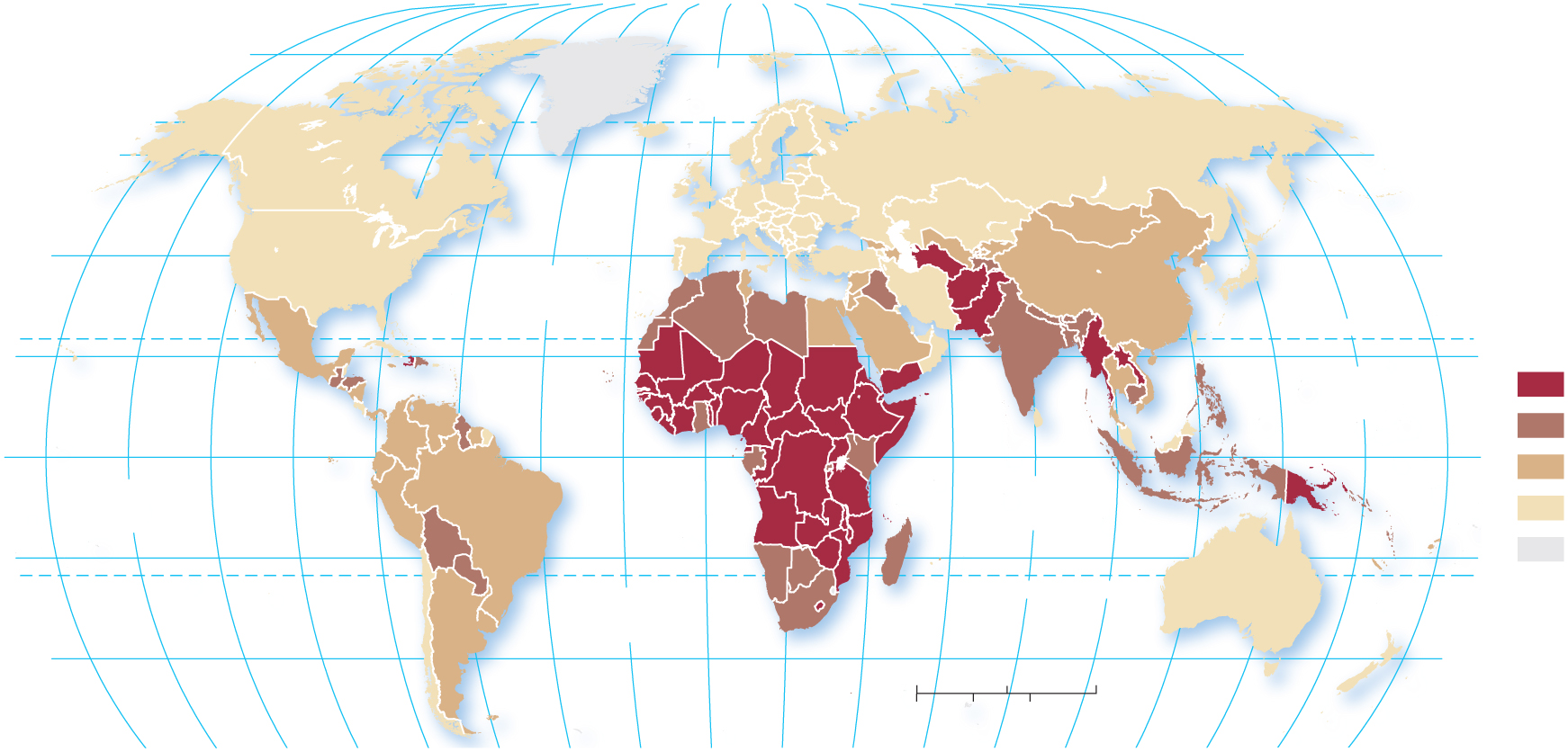 160°
140°
120°
100°
80°
60°
40°
20°
0°
20°
40°
60°
80°
100°
120°
140°
160°
180°
80°
80°
ARCTIC
OCEAN
60°
60°
40°
40°
ATLANTIC
OCEAN
Infant mortality rate
per 1,000 live births
TROPIC OF CANCER
20°
20°
PACIFIC
OCEAN
40 and above
20–39
EQUATOR
0°
0°
10–19
INDIAN
OCEAN
PACIFIC
OCEAN
below 10
no data
20°
20°
TROPIC OF CAPRICORN
ATLANTIC
OCEAN
40°
40°
0
1,500
3,000 Miles
0
1,500
3,000 Kilometers
160°
140°
120°
100°
80°
60°
40°
20°
0°
20°
40°
60°
80°
100°
120°
140°
160°
180°
2.2.2 Births and Deaths (5 of 5)
Figure 2-20: : Crude death rates do not follow the pattern of many other demographic statistics.
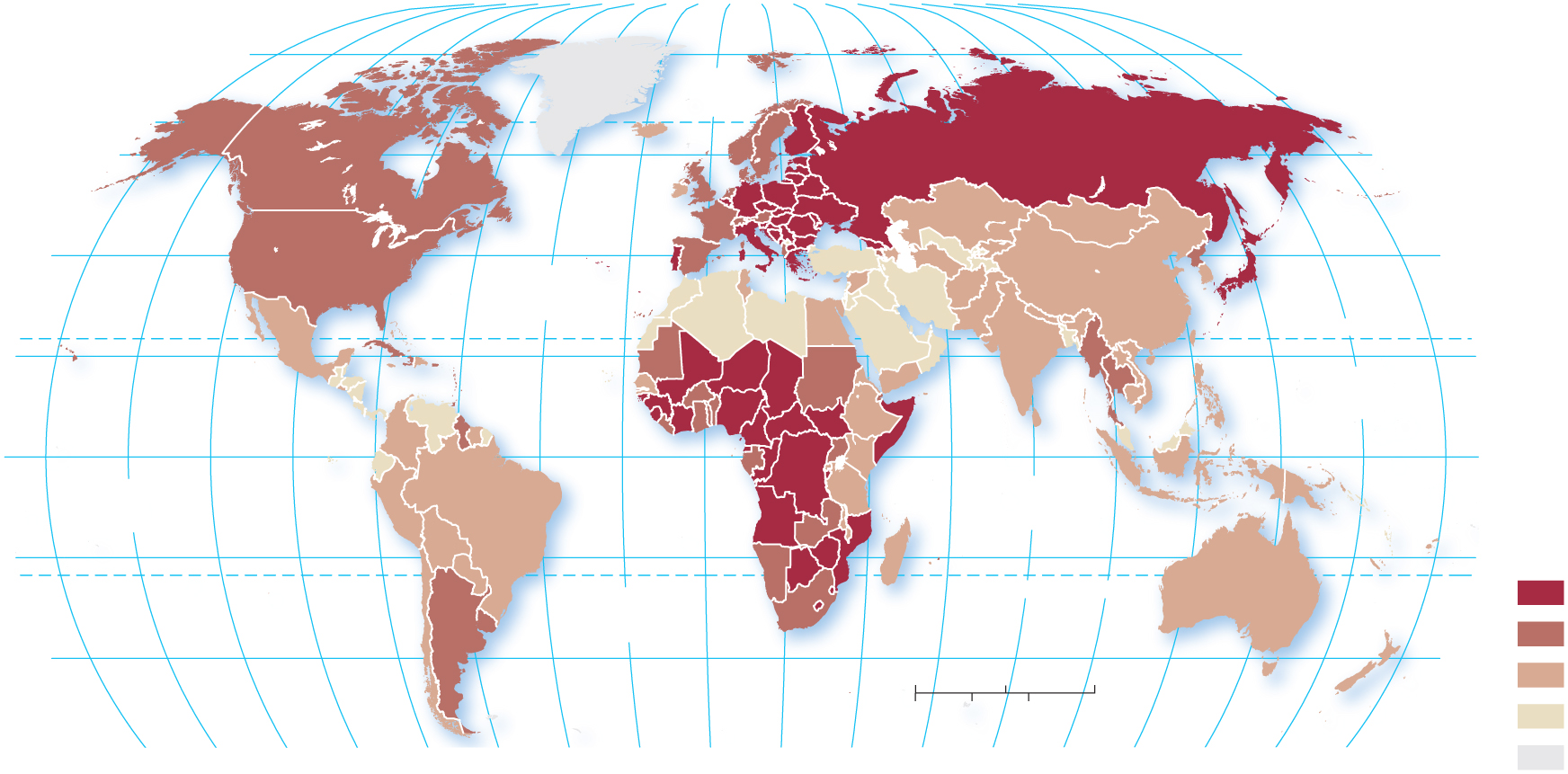 160°
140°
120°
100°
80°
60°
40°
20°
0°
20°
40°
60°
80°
100°
120°
140°
160°
180°
80°
80°
ARCTIC
OCEAN
60°
60°
40°
40°
ATLANTIC
OCEAN
TROPIC OF CANCER
20°
20°
PACIFIC
OCEAN
EQUATOR
0°
0°
INDIAN
OCEAN
PACIFIC
OCEAN
Deaths per
1,000 persons
20°
20°
10 and above
TROPIC OF CAPRICORN
ATLANTIC
OCEAN
8–9
40°
40°
6–7
0
1,500
3,000 Miles
below 6
0
1,500
3,000 Kilometers
160°
120°
100°
80°
60°
40°
20°
0°
20°
40°
60°
80°
100°
120°
140°
160°
180°
no data
140°
2.2.3 The Demographic Transition (1 of 9)
The demographic transition is a process of change in a society’s population from high crude birth and death rates and low rate of natural increase to a condition of low crude birth and death rates, low rate of natural increase, and higher total population
2.2.3 The Demographic Transition (2 of 9)
There are four stages in the demographic transition:
Stage 1: Low Growth (very high C B R and C D R, very low N I R)
Stage 2: High Growth (high C B D, rapidly declining C D R, very high N I R)
Stage 3: Moderate Growth (rapidly declining C B R, moderately declining C D R, moderate N I R)
Stage 4: Low Growth (very low C B R, low or slightly increasing C D R, low or negative N I R)
2.2.3 The Demographic Transition (3 of 9)
Figure 2-21: The Demographic Transition Model goes through four distinct stages.
Stage 1
Stage 2
Stage 3
Stage 4
60
3
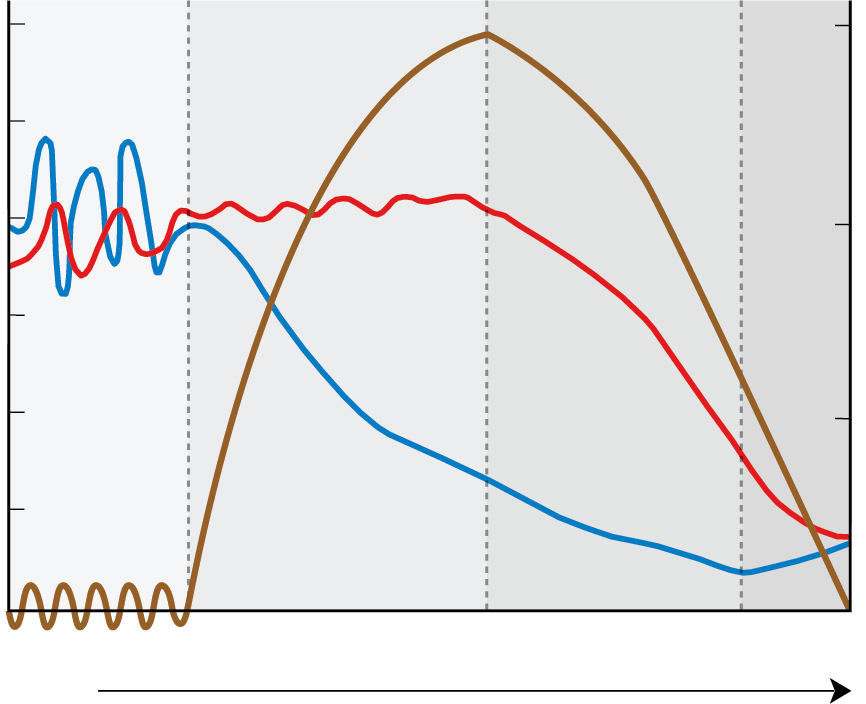 50
Natural increase
40
Birth
2
Crude birth and death rates (per 1,000)
Natural increase rate (%)
30
20
1
Death
10
0
0
Low growth
High growth
Decreasing growth
Low growth
Time
2.2.3 The Demographic Transition (4 of 9)
Figure 2-22: The Gambia has a very high crude birth rate.
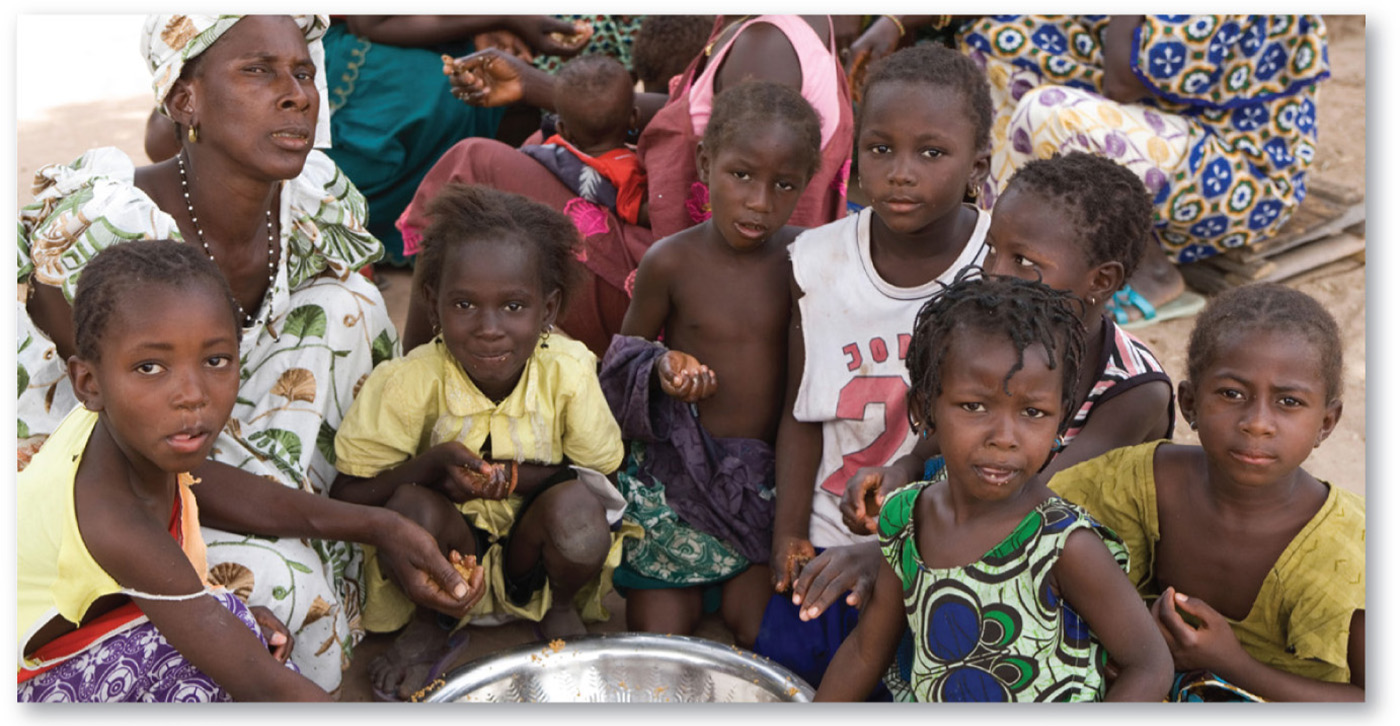 2.2.3 The Demographic Transition (5 of 9)
Figure 2-23: Stage 2 of the demographic transition: The Gambia.
Stage 1
Stage 2
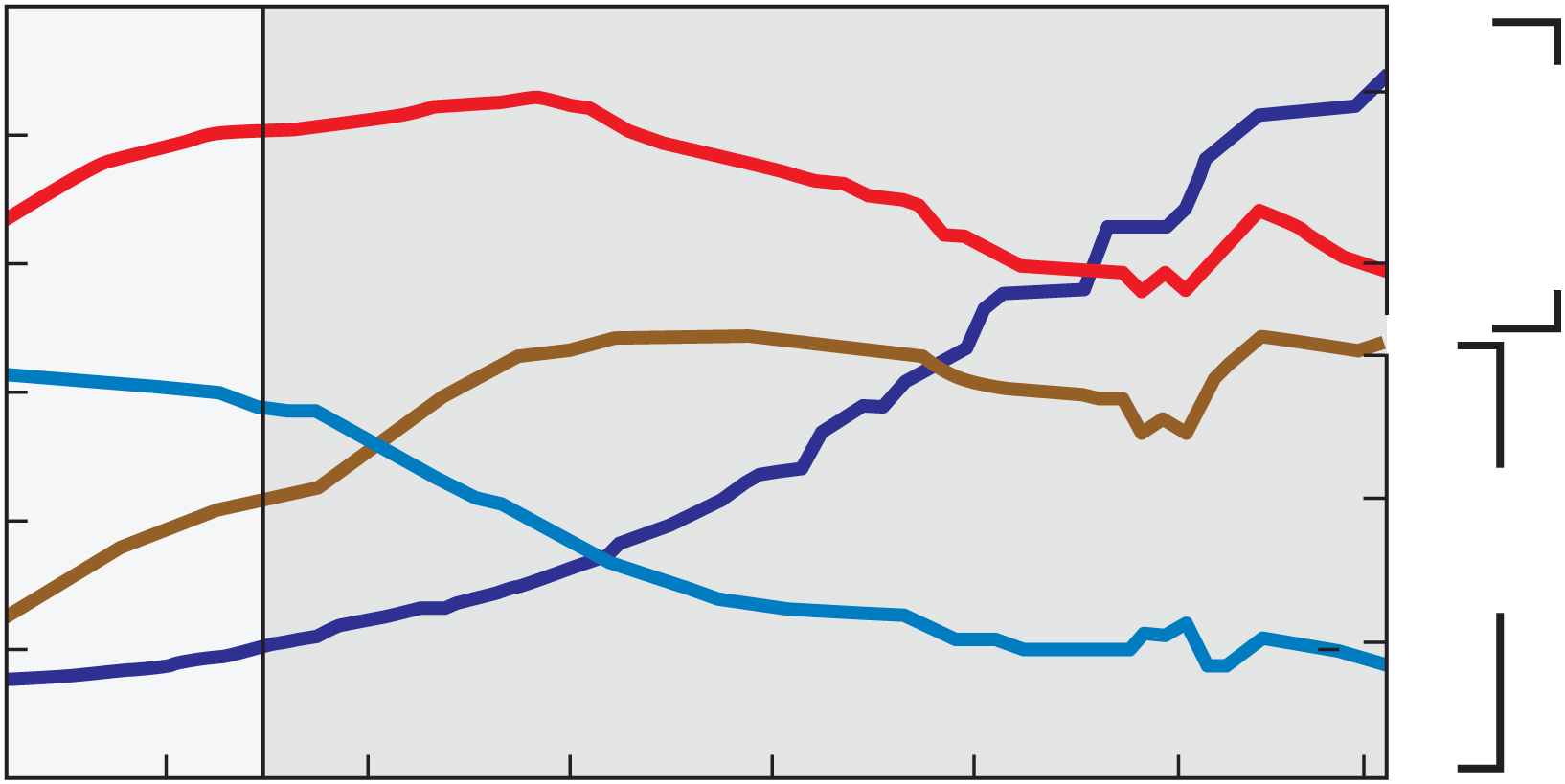 2.0
Birth
50
Population
(millions
40
1.5
Natural increase
3
Birth and death rates (per 1,000)
30
Population
2
20
N I R
Death
1
10
1960
1970
1980
1990
2000
2010
2017
2.2.3 The Demographic Transition (6 of 9)
Figure 2-24: Mexico has a declining crude birth rate and moderate NIR.
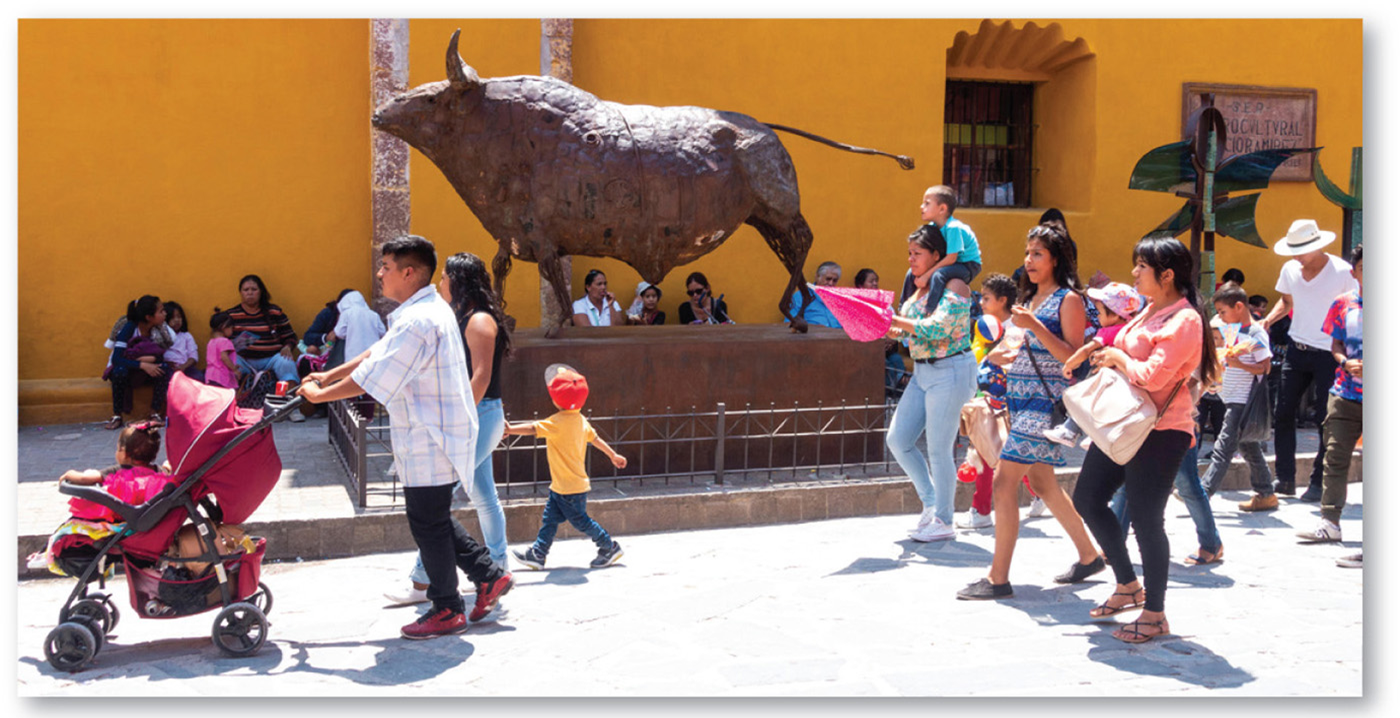 2.2.3 The Demographic Transition (7 of 9)
Figure 2-25: Stage 3 of the demographic transition: Mexico.
Stage 1
Stage 2
Stage 3
50
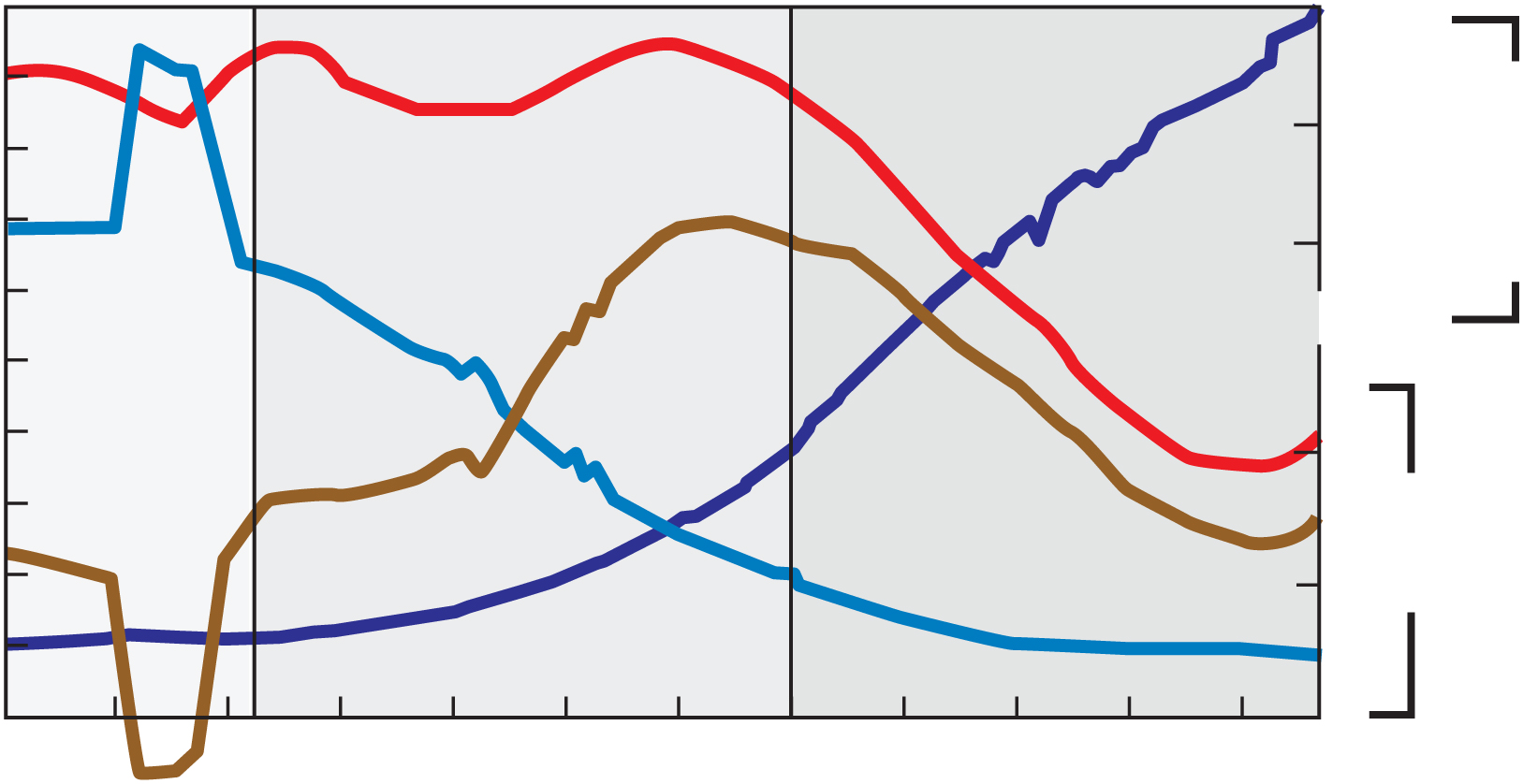 100
Birth
40
Population
(millions)
80
30
Death
Birth and death rates (per 1,000)
20
Natural increase
2
N I R
10
1
Population
1940
1980
1900
1960
2000
2017
1920
2.2.3 The Demographic Transition (8 of 9)
Figure 2-26: Denmark has a very low crude birth rate and an aging population.
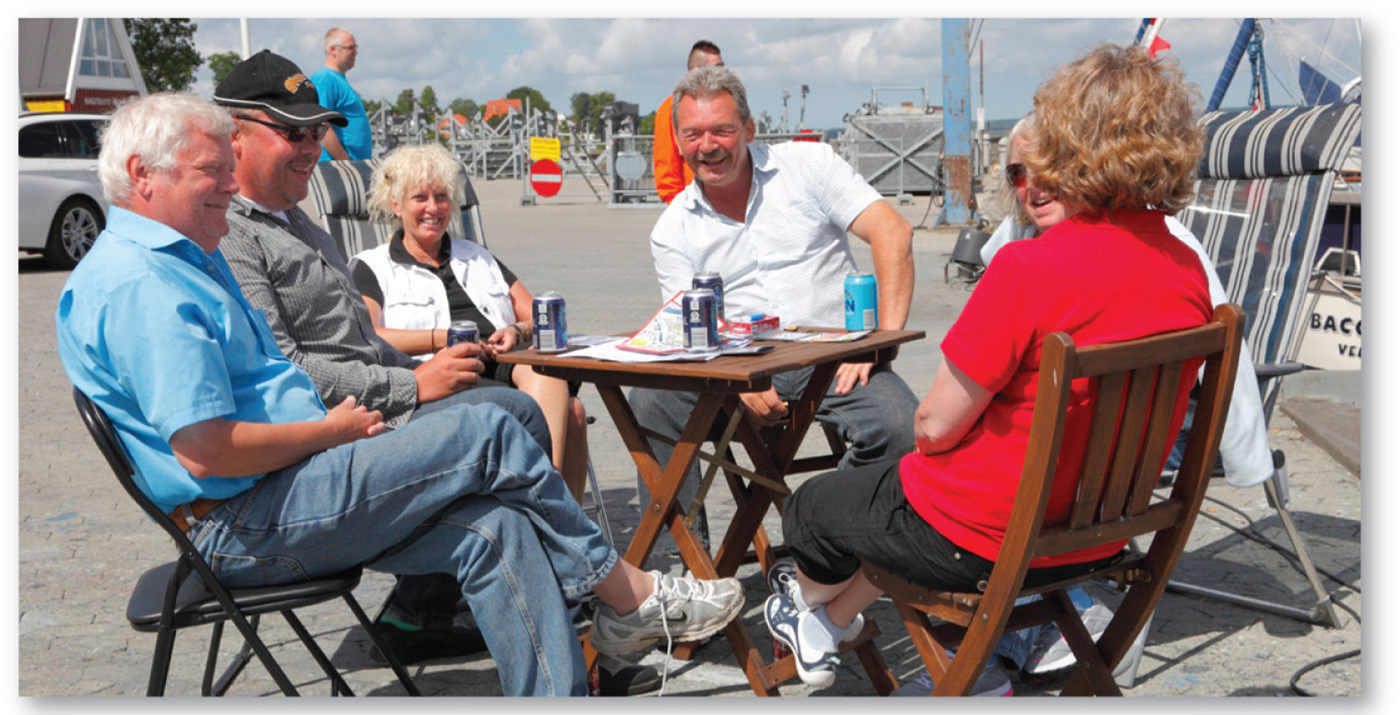 2.2.3 The Demographic Transition (9 of 9)
Figure 2-27: Stage 4 of the demographic transition: Denmark.
Stage 2
Stage 1
Stage 3
Stage 4
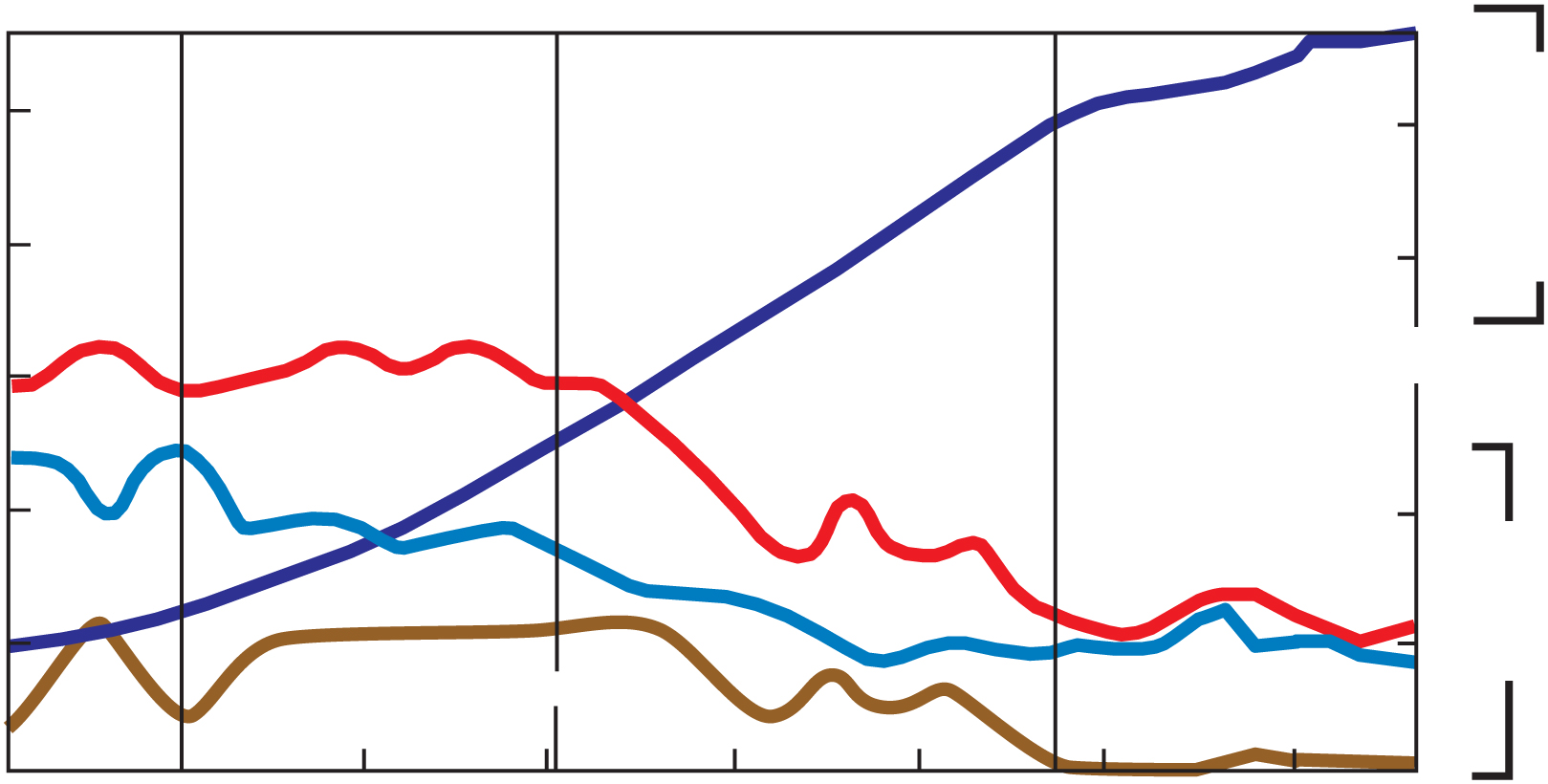 50
5
Population
(millions)
Population
40
4
30
Birth and death rates (per 1,000)
Birth
20
2
Death
N I R
1
10
Natural increase
2017
1890
1920
1950
1980
2010
1830
1860
Key Issue 3: Why Does Health Vary by Region?
2.3.1 Medical Services
2.3.2 Health and Gender
2.3.3 Health and Aging
2.3.4 Epidemiologic Transition
2.3.1 Medical Services (1 of 4)
Health conditions vary dramatically between developed nations and developing nations
Developed nations spend >$1,000 per person on health care annually
Developing nations spend <$100 per person on health care annually
2.3.1 Medical Services (2 of 4)
Figure 2-28: Hospital beds per 10,000 people providean estimate of medical care availability.
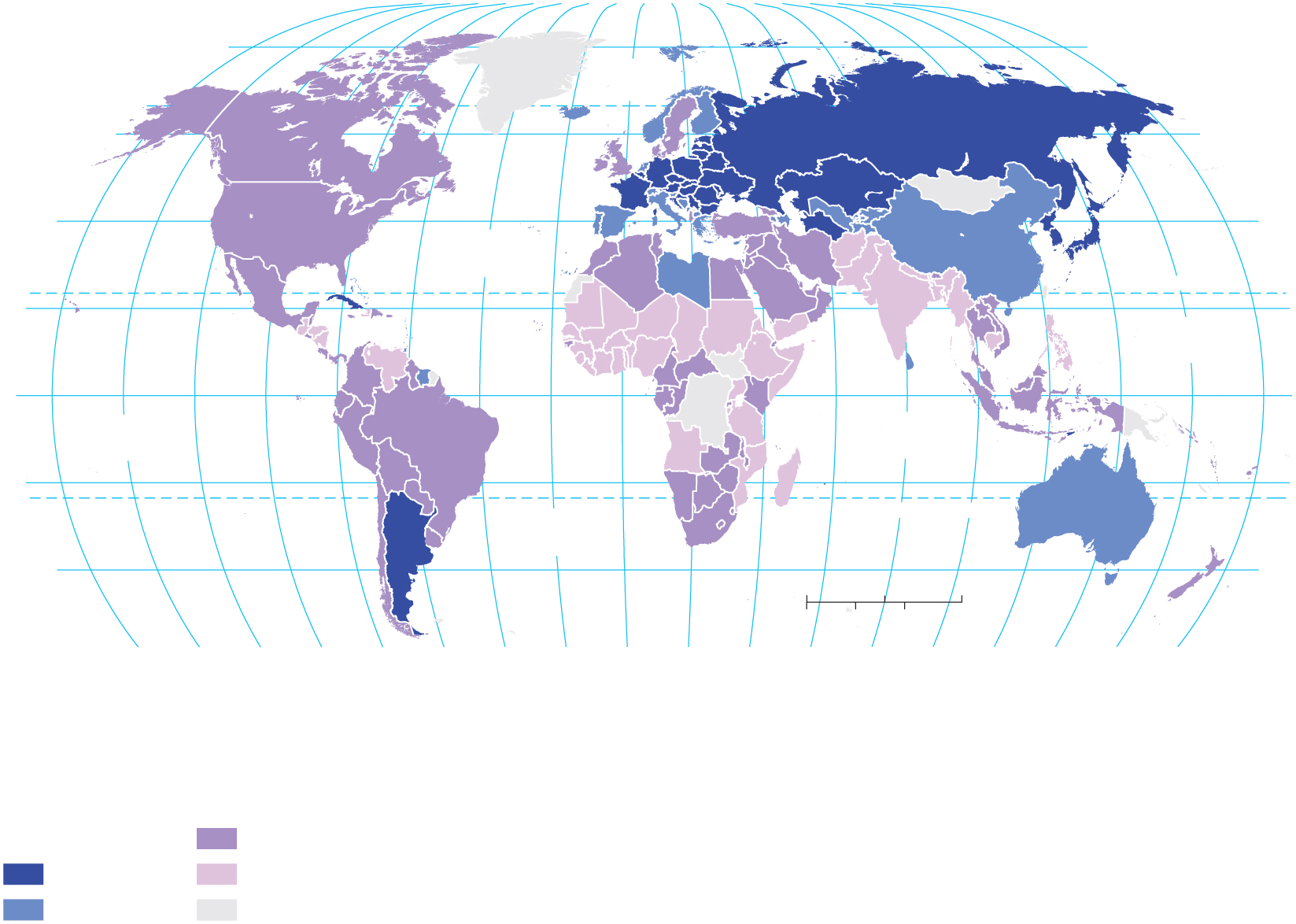 180°
60°
20°
120°
140°
160°
100°
80°
160°
140°
120°
100°
60°
40°
0°
20°
40°
80°
80°
80°
ARCTIC
OCEAN
60°
60°
40°
40°
ATLANTIC
OCEAN
TROPIC OF CANCER
20°
20°
PACIFIC
OCEAN
EQUATOR
0°
0°
INDIAN
OCEAN
PACIFIC
OCEAN
20°
20°
TROPIC OF CAPRICORN
ATLANTIC
OCEAN
40°
40°
0
1,500
3,000 Miles
0
1,500
3,000 Kilometers
20°
180°
160°
140°
120°
100°
80°
60°
40°
0°
20°
40°
60°
80°
100°
120°
140°
160°
Hospital beds
per 10,000 people
10–29
50 and above
below 10
30–49
no data
2.3.1 Medical Services (3 of 4)
Figure 2-29: Physicians per 10,000 people are another estimate of medical care availability.
180°
60°
20°
120°
140°
160°
100°
80°
160°
140°
120°
100°
60°
40°
0°
20°
40°
80°
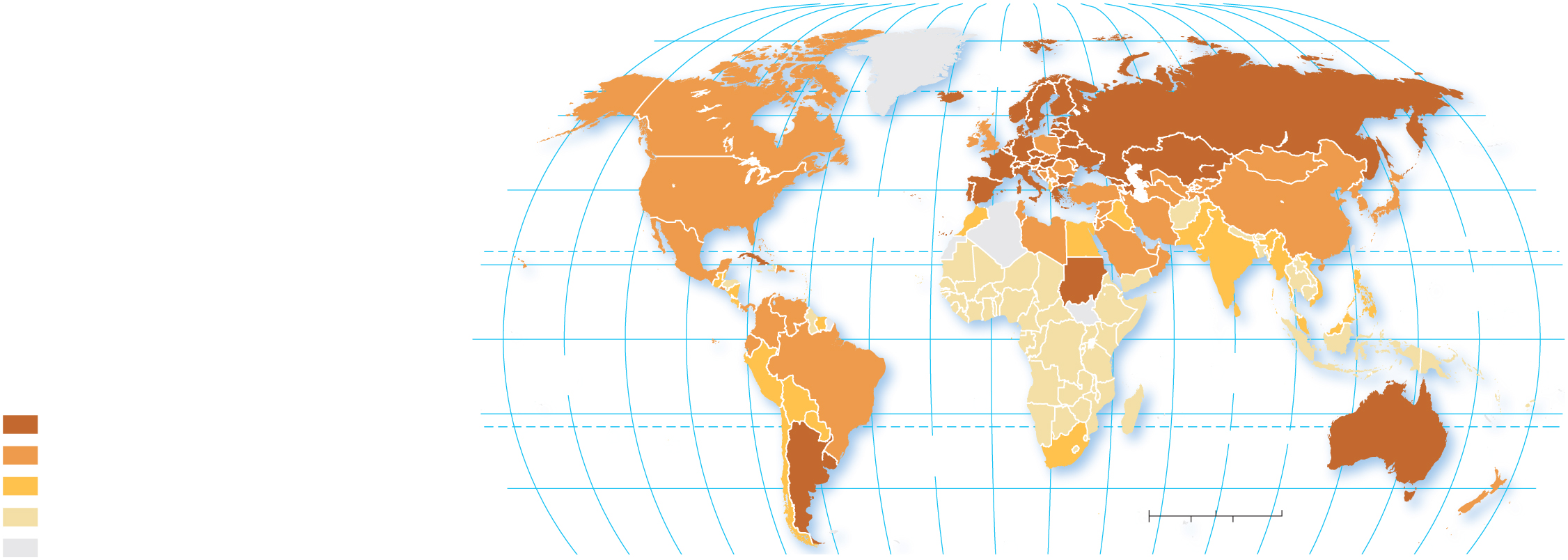 80°
80°
ARCTIC
OCEAN
60°
60°
40°
40°
ATLANTIC
OCEAN
TROPIC OF CANCER
20°
20°
PACIFIC
OCEAN
EQUATOR
0°
0°
INDIAN
OCEAN
PACIFIC
OCEAN
Physicians per
10,000 population
20°
20°
30 and above
TROPIC OF CAPRICORN
ATLANTIC
OCEAN
15–29
5–14
40°
40°
0
1,500
3,000 Miles
below 5
0
1,500
3,000 Kilometers
no data
20°
180°
160°
140°
120°
100°
80°
60°
40°
0°
20°
40°
60°
80°
100°
120°
140°
160°
2.3.1 Medical Services (4 of 4)
Figure 2-30: Health care expenditures are generally associated with longer life expectancies
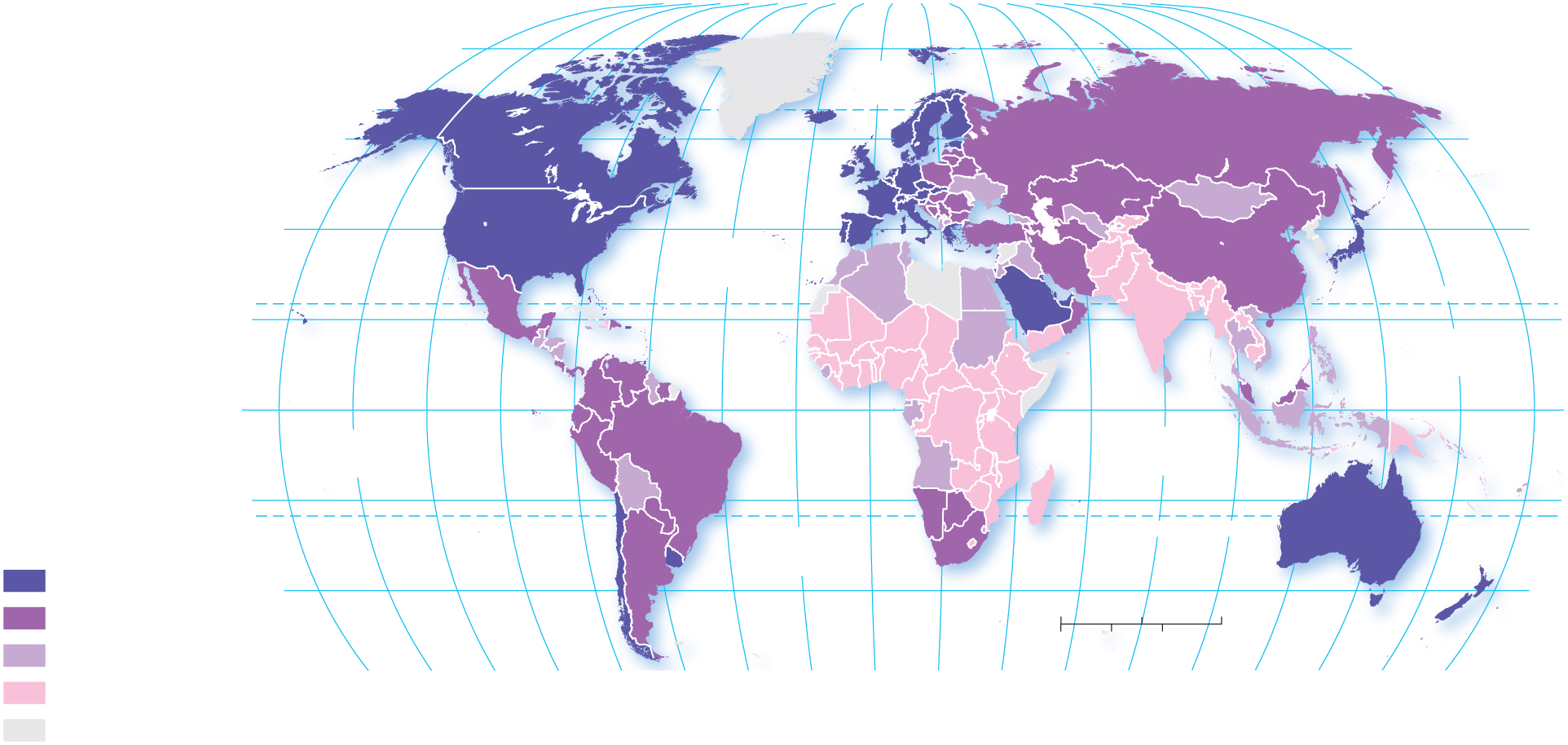 180°
60°
20°
120°
140°
160°
100°
80°
160°
140°
120°
100°
60°
40°
0°
20°
40°
80°
80°
80°
ARCTIC
OCEAN
60°
60°
40°
40°
ATLANTIC
OCEAN
TROPIC OF CANCER
20°
20°
PACIFIC
OCEAN
EQUATOR
0°
0°
INDIAN
OCEAN
PACIFIC
OCEAN
Health–care
expenditures
per capita
20°
20°
TROPIC OF CAPRICORN
ATLANTIC
OCEAN
$1,000 and above
40°
40°
0
1,500
3,000 Miles
$300–$999
0
1,500
3,000 Kilometers
$100–$299
20°
180°
160°
140°
120°
100°
80°
60°
40°
0°
20°
40°
60°
80°
100°
120°
140°
160°
below $100
no data
2.3.2 Health and Gender (1 of 5)
Cultural and economic factors put women at risk
More males than expected in places
Sex ratio:
A normal sex ratio is 105:100
Maternal mortality rate:
2.3.2 Health and Gender (2 of 5)
Figure 2-33: Worldwide maternal mortality range is dramatic, from fewer than 10 deaths to more than 500 per 100,000 live births.
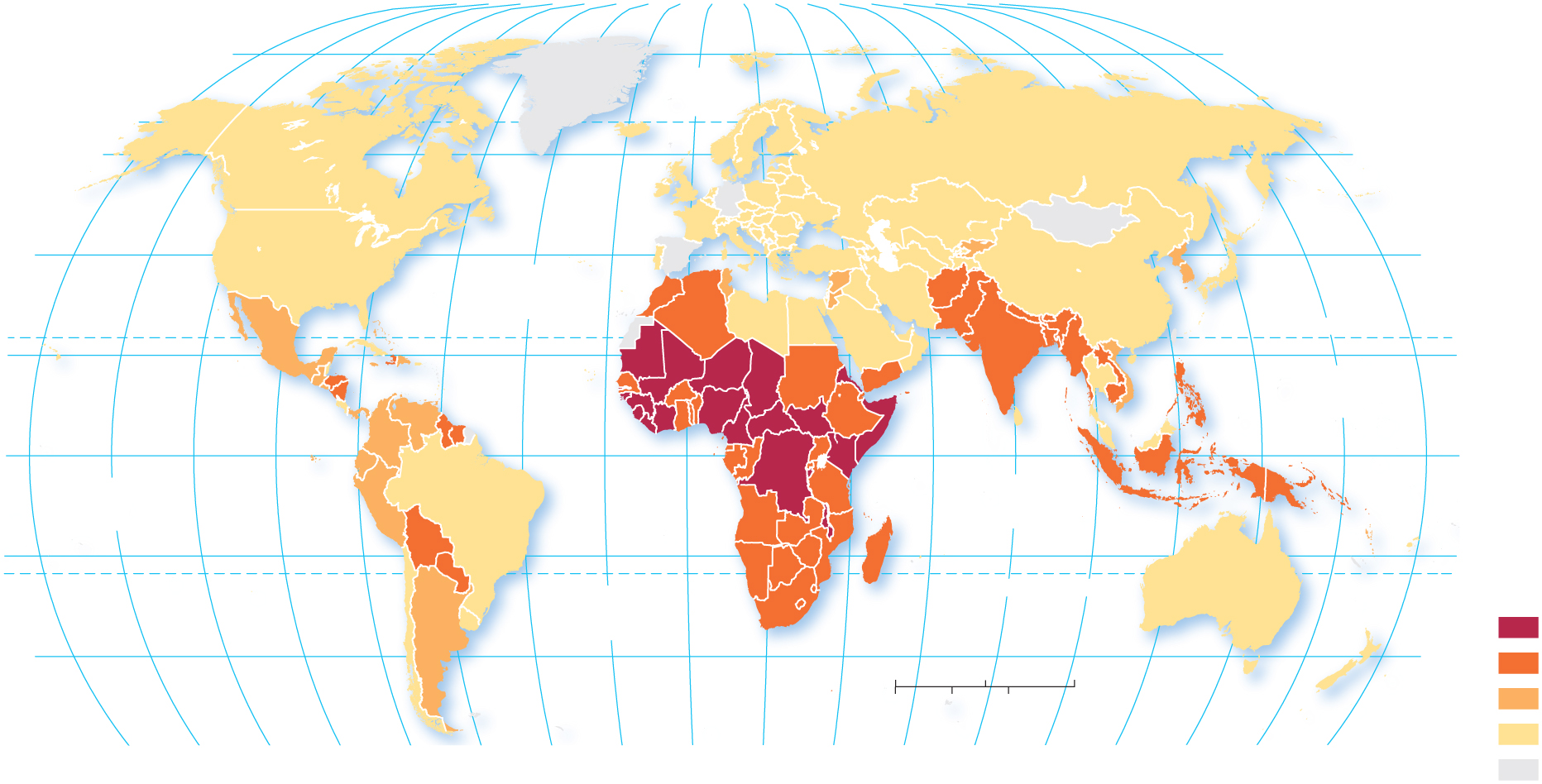 180°
60°
20°
120°
140°
160°
100°
80°
160°
140°
120°
100°
60°
40°
0°
20°
40°
80°
80°
80°
ARCTIC
OCEAN
60°
60°
40°
40°
ATLANTIC
OCEAN
TROPIC OF CANCER
20°
20°
PACIFIC
OCEAN
EQUATOR
0°
0°
INDIAN
OCEAN
PACIFIC
OCEAN
20°
20°
Maternal mortality rate
(per 100,000 live births)
TROPIC OF CAPRICORN
ATLANTIC
OCEAN
500 and above
40°
100–499
40°
0
1,500
3,000 Miles
50–99
0
1,500
3,000 Kilometers
below 50
20°
180°
160°
140°
120°
100°
80°
60°
40°
0°
20°
40°
60°
80°
100°
120°
140°
160°
no data
2.3.2 Health and Gender (3 of 5)
Figure 2-34: Maternal mortality range is pronounced in the United States.
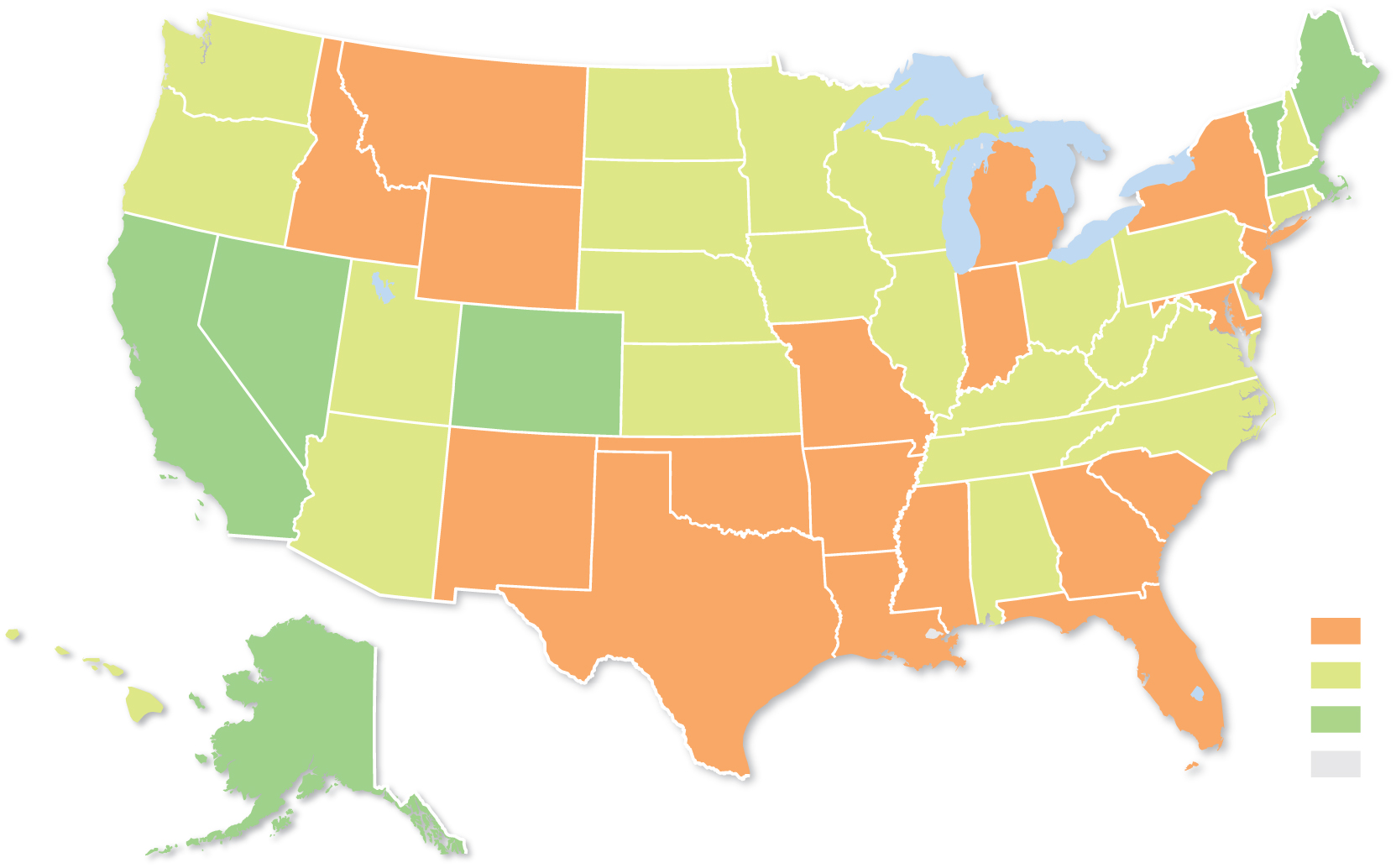 Maternal mortality rate
(per 100,000 live births)
20 and above
10–19
below 10
no data
2.3.2 Health and Gender (4 of 5)
Figure 2-35: Lavender represents what we would expect from biology, green represents more male children than expected.
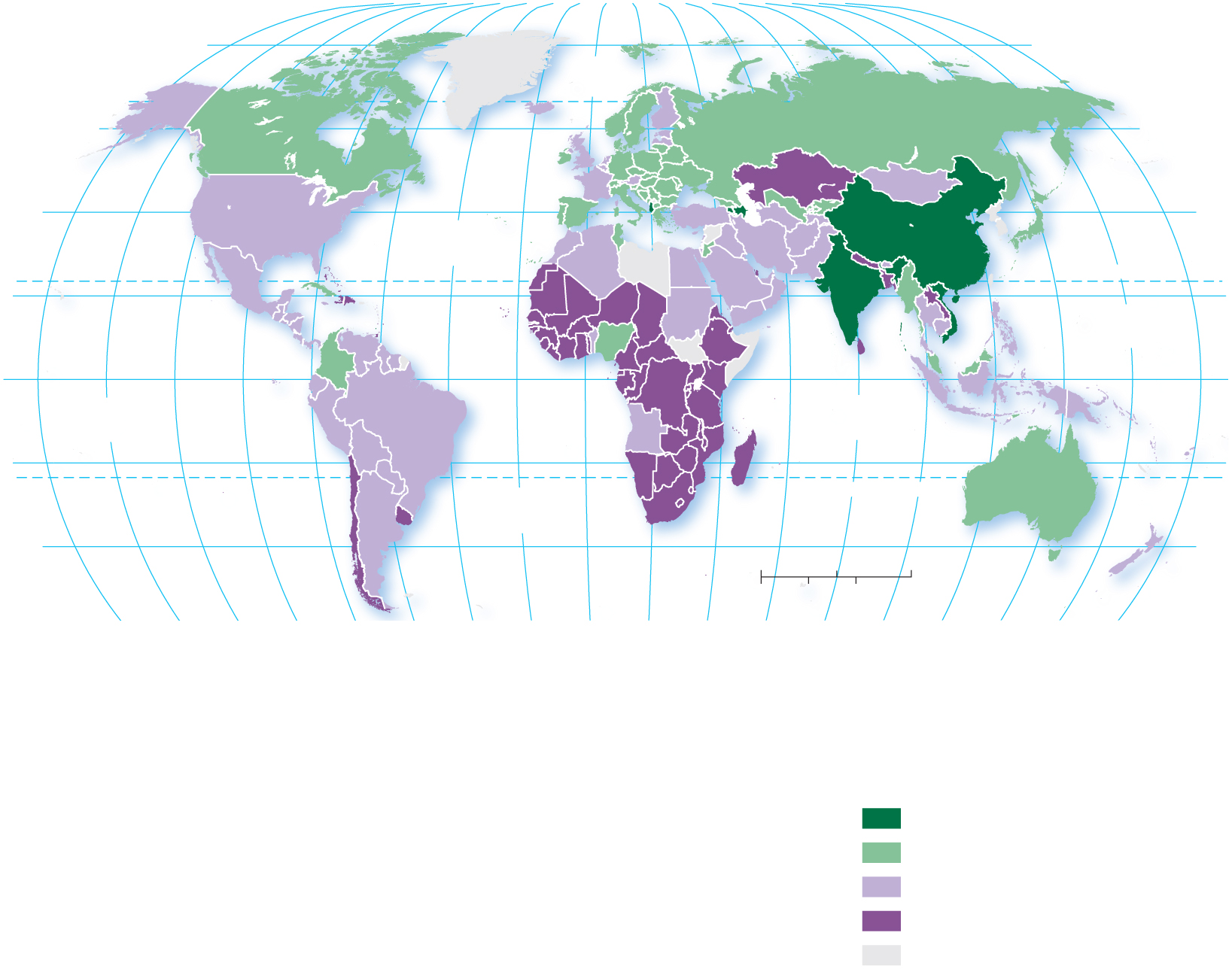 180°
60°
20°
120°
140°
160°
100°
80°
160°
140°
120°
100°
60°
40°
0°
20°
40°
80°
80°
80°
ARCTIC
OCEAN
60°
60°
40°
40°
ATLANTIC
OCEAN
TROPIC OF CANCER
20°
20°
PACIFIC
OCEAN
EQUATOR
0°
0°
INDIAN
OCEAN
PACIFIC
OCEAN
20°
20°
TROPIC OF CAPRICORN
ATLANTIC
OCEAN
40°
40°
0
1,500
3,000 Miles
0
1,500
3,000 Kilometers
20°
180°
160°
140°
120°
100°
80°
60°
40°
0°
20°
40°
60°
80°
100°
120°
140°
160°
Sex ratio at birth
(male(s) per female)
1.10 and above
1.06–1.09
1.05
below 1.05
no data
2.3.2 Health and Gender (5 of 5)
Figure 2-36: China has a sex ratio of 114:100, indicating a cultural preference for boys.
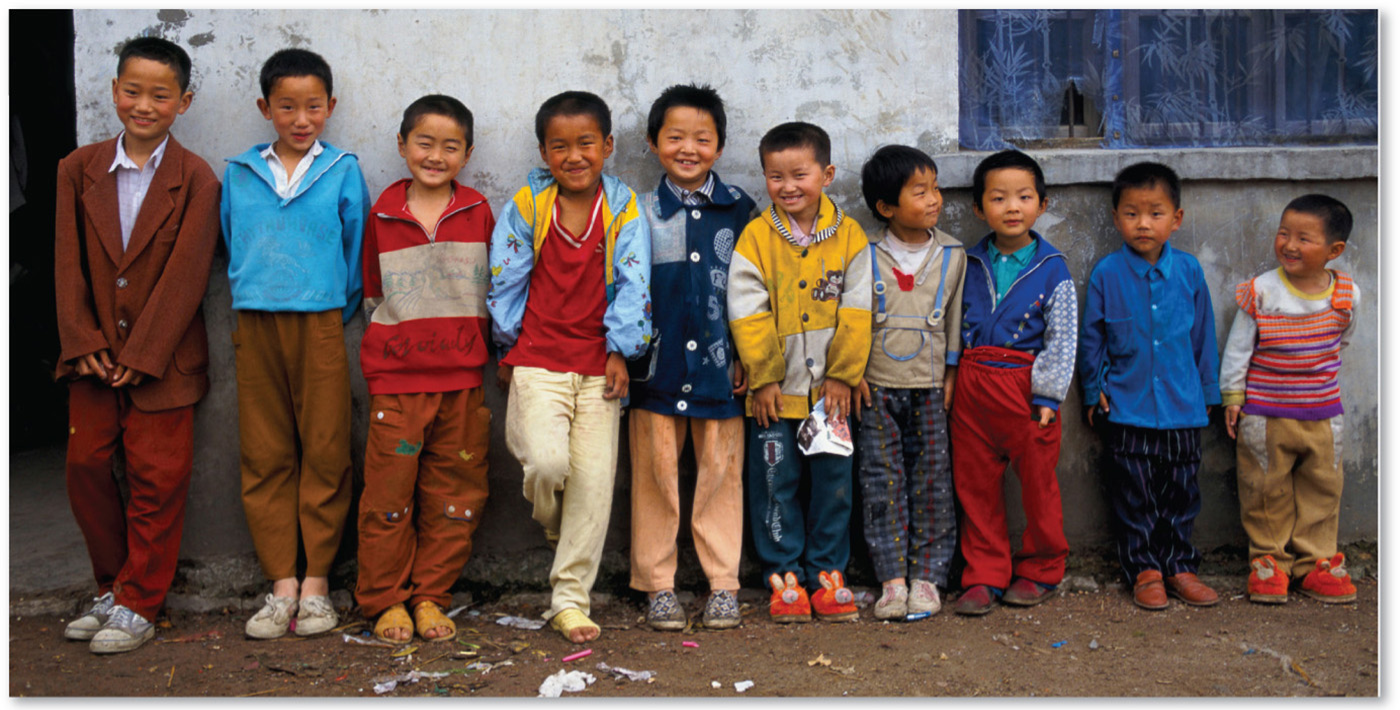 2.3.3 Health and Aging (1 of 8)
Life expectancy is the average number of years an individual can be expected to live
The elderly support ratio is the number of working-age people (ages 15 to 64) divided by the number of persons 65 and older
2.3.3 Health and Aging (2 of 8)
Figure 2-37: Worldwide there is more than a 20 year difference between the shortest and longest lived countries.
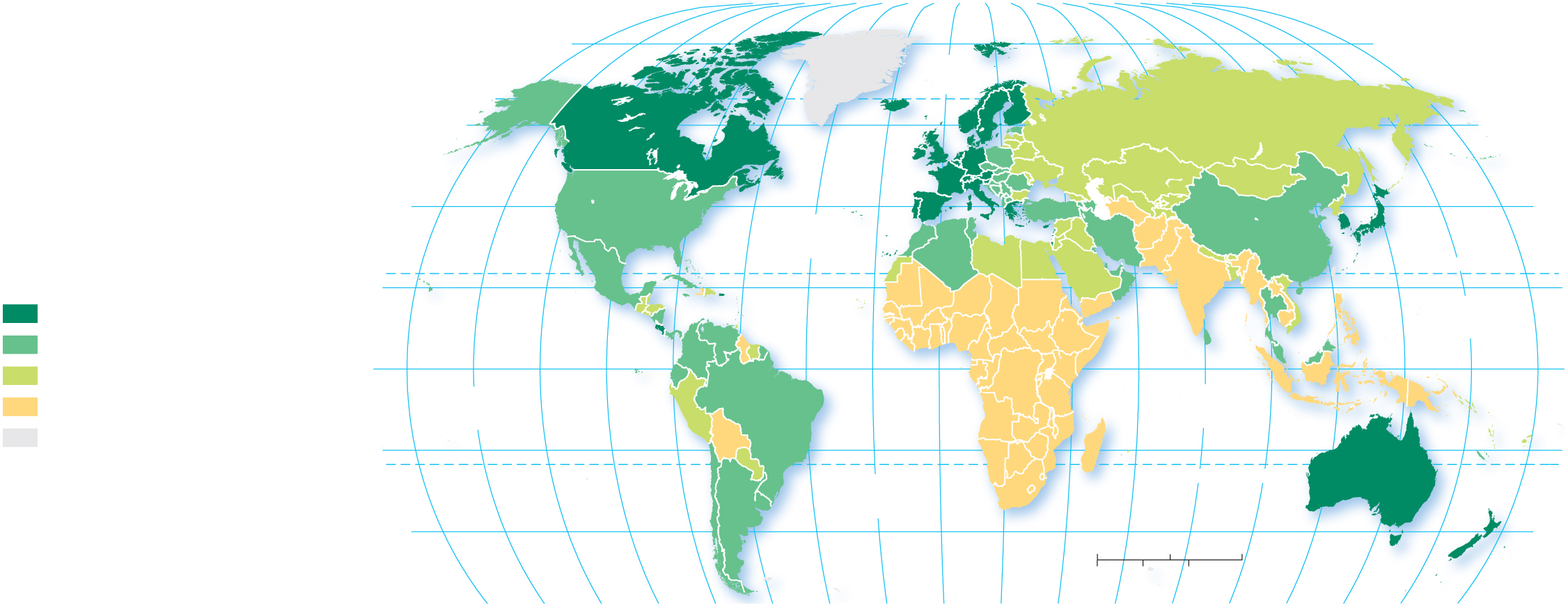 160°
140°
120°
100°
80°
60°
40°
20°
0°
20°
40°
60°
80°
100°
120°
140°
160°
180°
80°
80°
ARCTIC
OCEAN
60°
60°
40°
40°
ATLANTIC
OCEAN
Life expectancy
at birth in years
TROPIC OF CANCER
20°
20°
PACIFIC
OCEAN
80 and above
75–79
EQUATOR
0°
0°
70–74
INDIAN
OCEAN
PACIFIC
OCEAN
below 70
no data
20°
20°
TROPIC OF CAPRICORN
ATLANTIC
OCEAN
40°
40°
0
1,500
3,000 Miles
0
1,500
3,000 Kilometers
20°
180°
160°
140°
120°
100°
80°
60°
40°
0°
20°
40°
60°
80°
100°
120°
140°
160°
2.3.3 Health and Aging (3 of 8)
Figure 2-38: The United States displays significantly different age structures in different states.
Percent over 65
16 and above
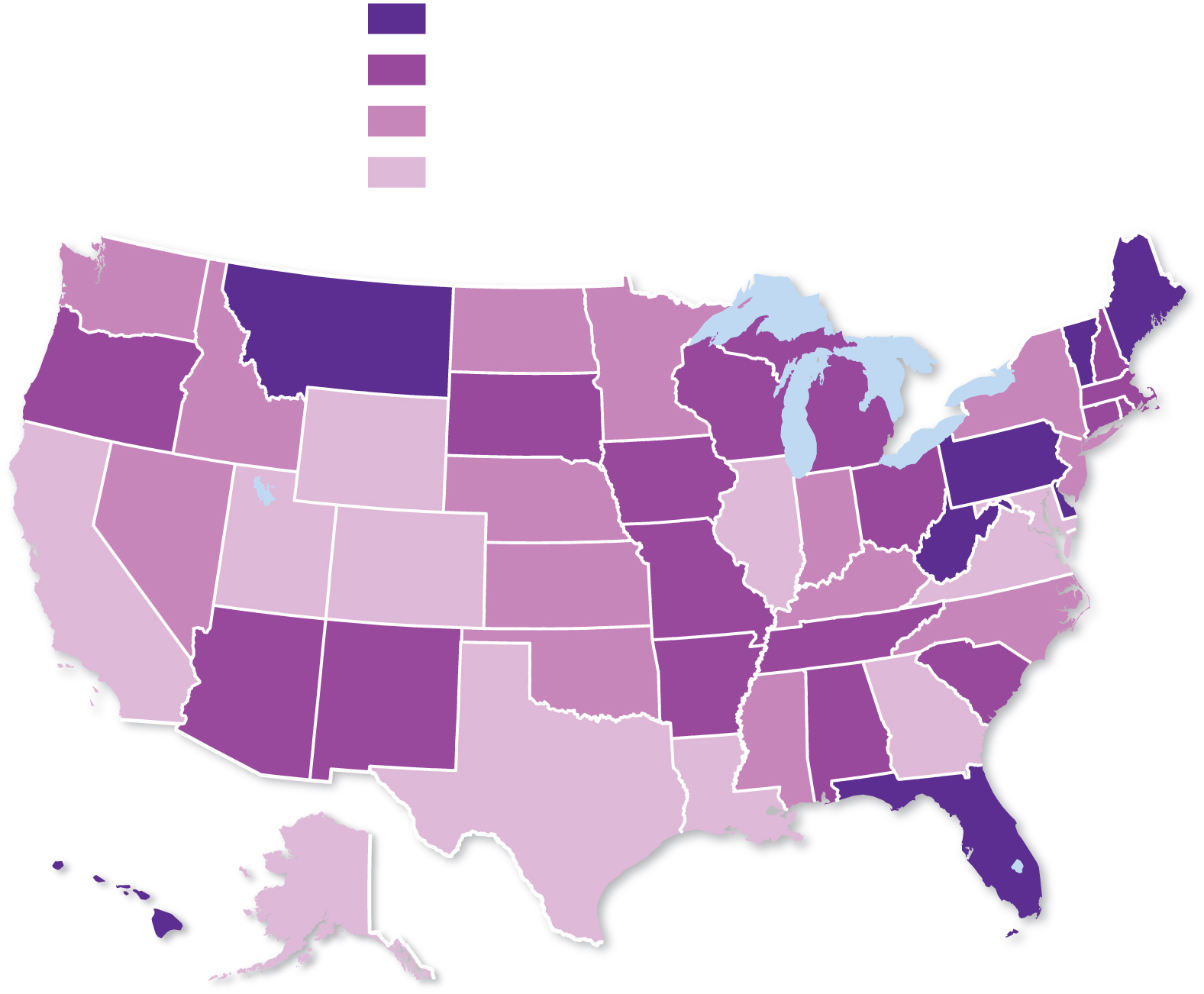 15
14
below 14
2.3.3 Health and Aging (4 of 8)
Figure 2-39: There are currently nine people working for every elderly person. That number is expected to decline to four people working for every elderly person by 2050.
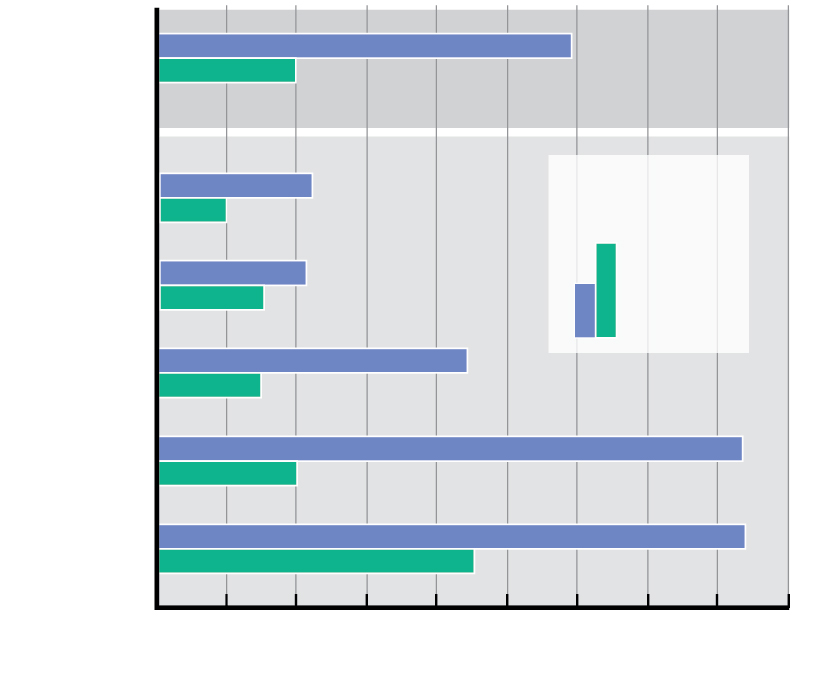 World
2017
Europe
2050*
North
America
*forecast
Latin
America
Asia
Africa
0
2
4
6
8
10
12
14
16
18
Ages 15 to 64 divided by ages 65 and above
2.3.3 Health and Aging (5 of 8)
The dependency ratio is the number of people who are too young or too old to work compared to the number of people in their productive years
Stage 2 countries have large populations under the age of 15.
Stage 4 have large populations over the age of 65.
2.3.3 Health and Aging (6 of 8)
Figure 2-40: Sub-Saharan Africa has high percentages of the population under age 15.
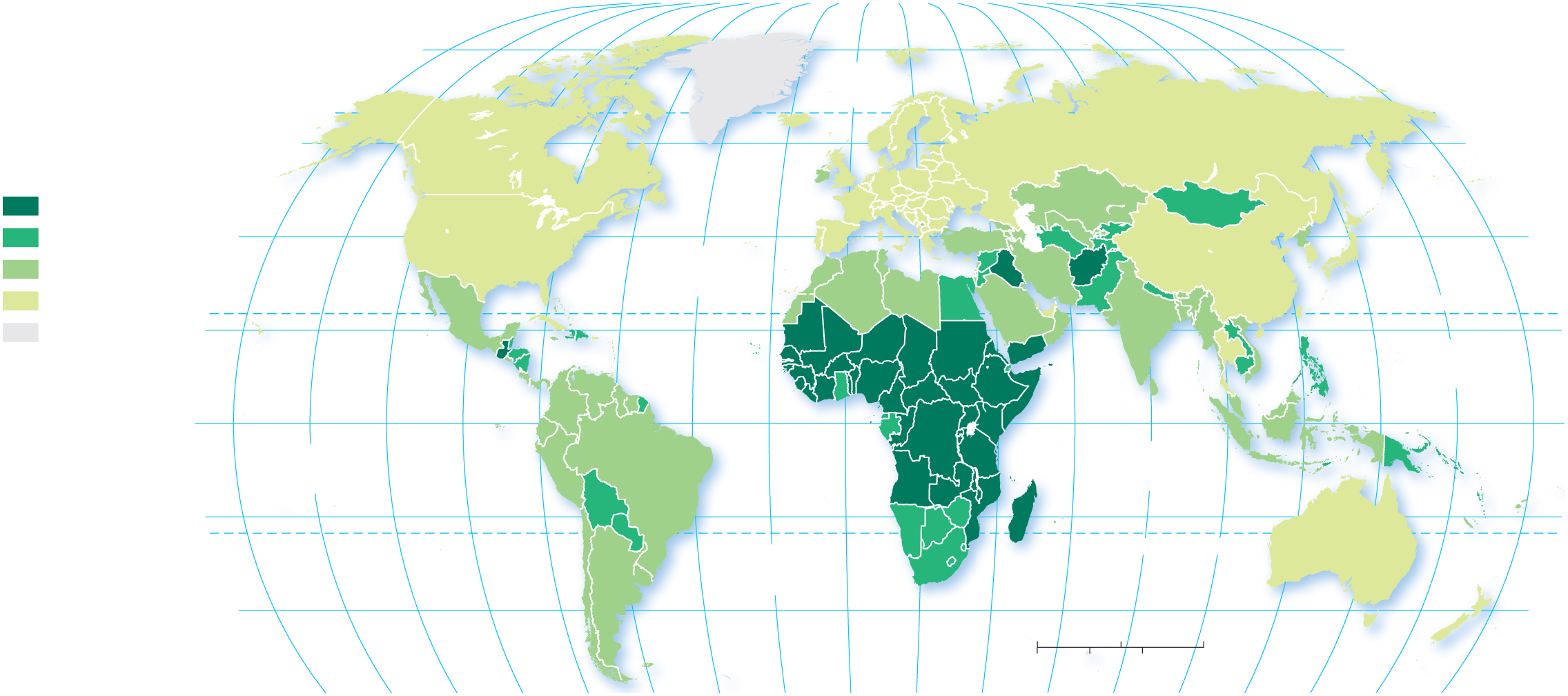 180°
60°
20°
120°
140°
160°
100°
80°
160°
140°
120°
100°
60°
40°
0°
20°
40°
80°
80°
80°
ARCTIC
OCEAN
60°
60°
Percent persons
under age 15
40 and above
30–39
40°
40°
ATLANTIC
OCEAN
20–29
below 20
TROPIC OF CANCER
20°
20°
no data
PACIFIC
OCEAN
EQUATOR
0°
0°
PACIFIC
OCEAN
INDIAN
OCEAN
20°
20°
TROPIC OF CAPRICORN
ATLANTIC
OCEAN
40°
40°
0
1,500
3,000 Miles
0
1,500
3,000 Kilometers
20°
180°
160°
140°
120°
100°
80°
60°
40°
0°
20°
40°
60°
80°
100°
120°
140°
160°
2.3.3 Health and Aging (7 of 8)
A population pyramid is a bar graph that displays the percentage of a place’s population for each age and gender
A Stage 2 country will have a population pyramid with a wide base, indicating a young population
A Stage 4 country will have a relatively wide top, indicating a country with a large elderly population
2.3.3 Health and Aging (8 of 8)
Figure 2-41: Population pyramids display a population’s age and sex structure.
(a)
(b)
(c)
(d)
UNITED STATES
THE GAMBIA
MEXICO
DENMARK
Age
100+
Female
Female
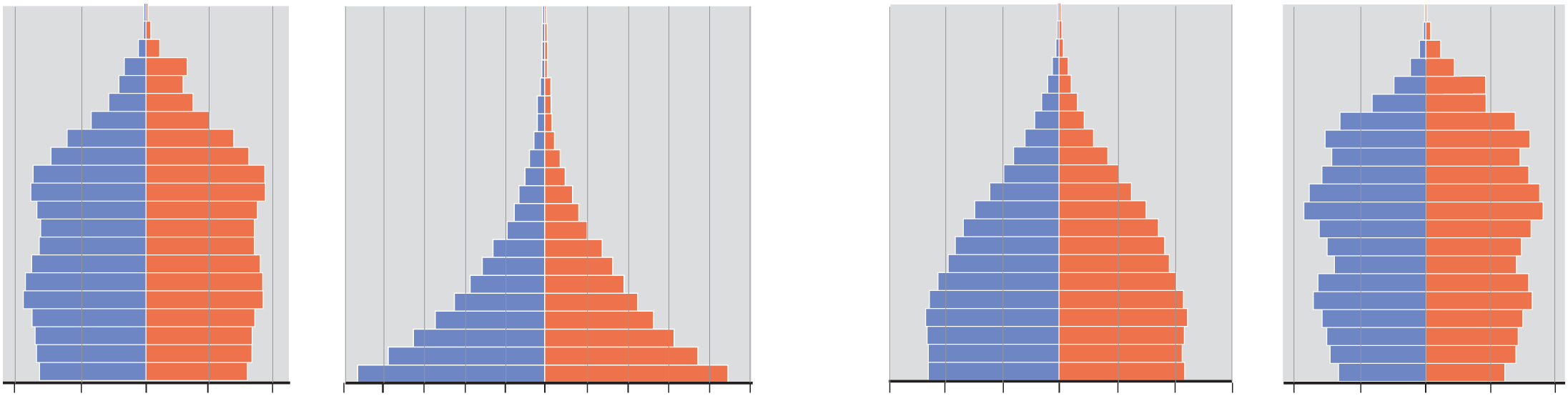 Male
Male
Male
Male
Female
Female
95–99
90–94
85–89
80–84
75–79
70–74
65–69
60–64
55–59
50–54
45–49
40–44
35–39
30–34
25–29
20–24
15–19
10–14
5–9
0–4
4
2
0
2
4
10
8
6
4
2
0
2
4
6
8
10
6
4
2
0
2
4
6
4
2
0
2
4
Percent of total population
Percent of total population
Percent of total population
Percent of total population
2.3.4 Epidemiologic Transition (1 of 5)
The epidemiologic transition focuses on distinctive health threats in each stage of the demographic transition:
Stage 1: Pestilence and Famine
Stage 2: Receding Pandemics
Stage 3: Degenerative Diseases
Stage 4: Delayed Degenerative and Lifestyle Diseases
2.3.4 Epidemiologic Transition (2 of 5)
Figure 2-42: The Broad Street pump was identified as the source of the disease.
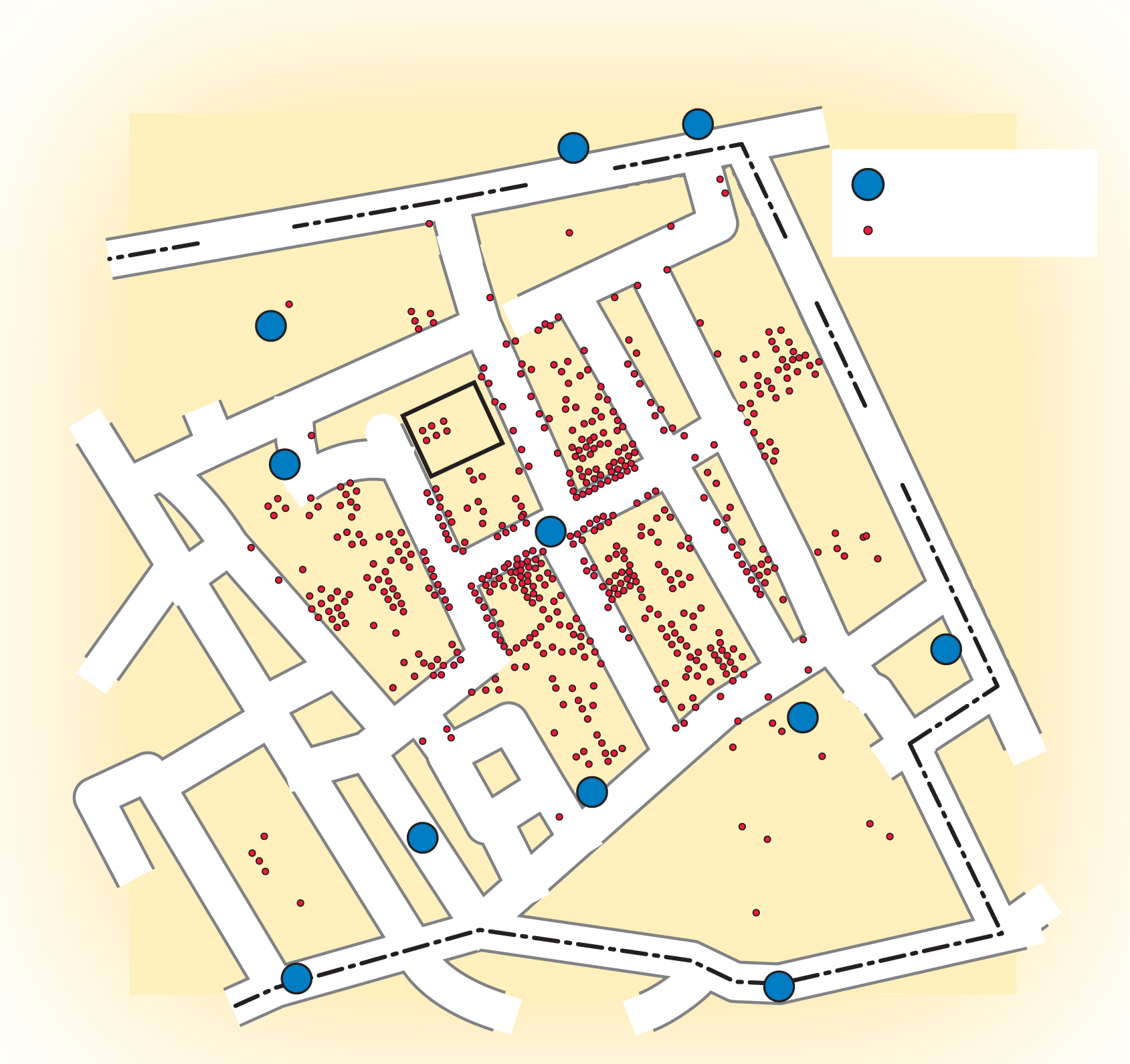 STREET
Water Pump
Cholera victim
OXFORD
DEAN
GT. MARLBOROUGHSTREET
STREET
WARDOUR STREET
BERWICK STREET
STREET
REGENT
BROAD
KING STREET
LEXINGTON STREET
GOLDEN
SQ.
STREET
WARWICK
BREWER STREET
STREET
SAVILLE ROW
2.3.4 Epidemiologic Transition (3 of 5)
Figure 2-43: Cholera outbreaks have recently occurred in Sub-Saharan Africa, South Asia, and the Caribbean.
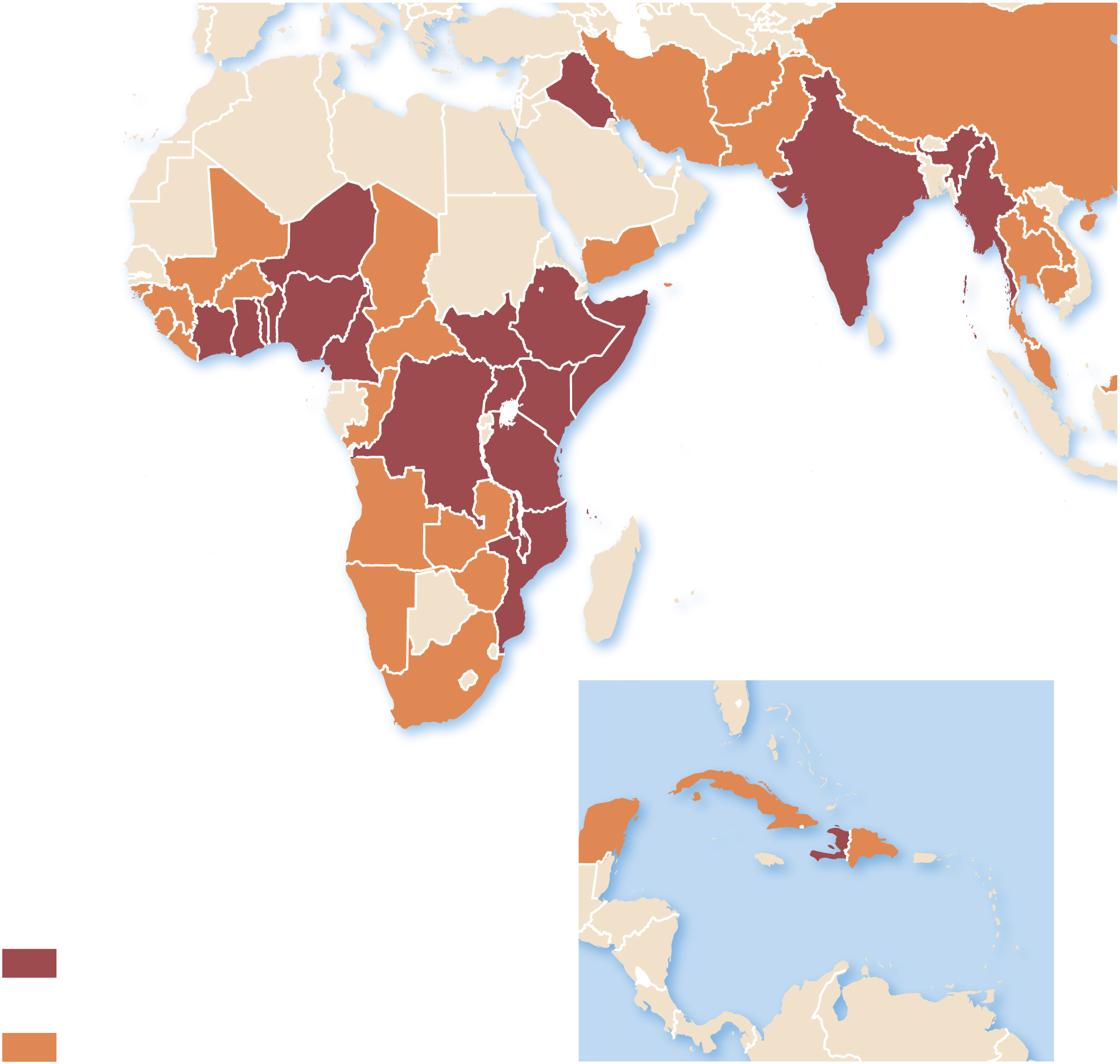 (a)
Cholera outbreaks 2010–2015
New and continuing
outbreaks, 2015
(b)
Outbreaks, 2010–2014
2.3.4 Epidemiologic Transition (4 of 5)
Figure 2-44: Cancer is a more common cause of death in countries that are in stage 3 or later of the demographic transition.
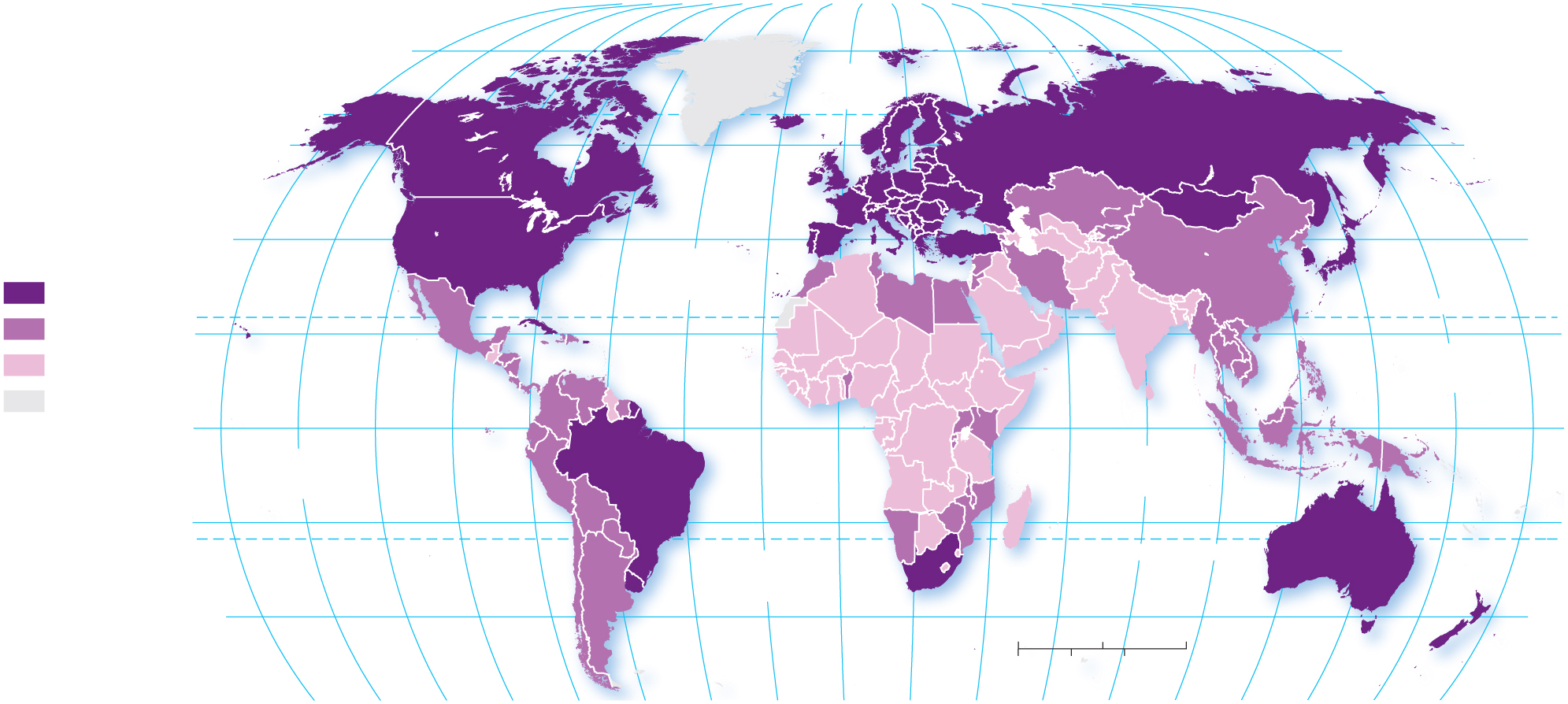 180°
60°
20°
120°
140°
160°
100°
80°
160°
140°
120°
100°
60°
40°
0°
20°
40°
80°
80°
80°
ARCTIC
OCEAN
60°
60°
Male cancer incidence
rate per 100,000
population, 2018
40°
40°
ATLANTIC
OCEAN
240 and above
TROPIC OF CANCER
125–239
20°
20°
PACIFIC
OCEAN
below 125
no data
EQUATOR
0°
0°
INDIAN
OCEAN
PACIFIC
OCEAN
20°
20°
TROPIC OF CAPRICORN
ATLANTIC
OCEAN
40°
40°
0
1,500
3,000 Miles
0
1,500
3,000 Kilometers
180°
20°
160°
140°
120°
100°
80°
60°
40°
0°
20°
40°
60°
80°
100°
120°
140°
160°
2.3.4 Epidemiologic Transition (5 of 5)
Figure 2-45: Opioid addiction-related deaths occur almost exclusively in countries that are in stage 4 of the demographic transition.
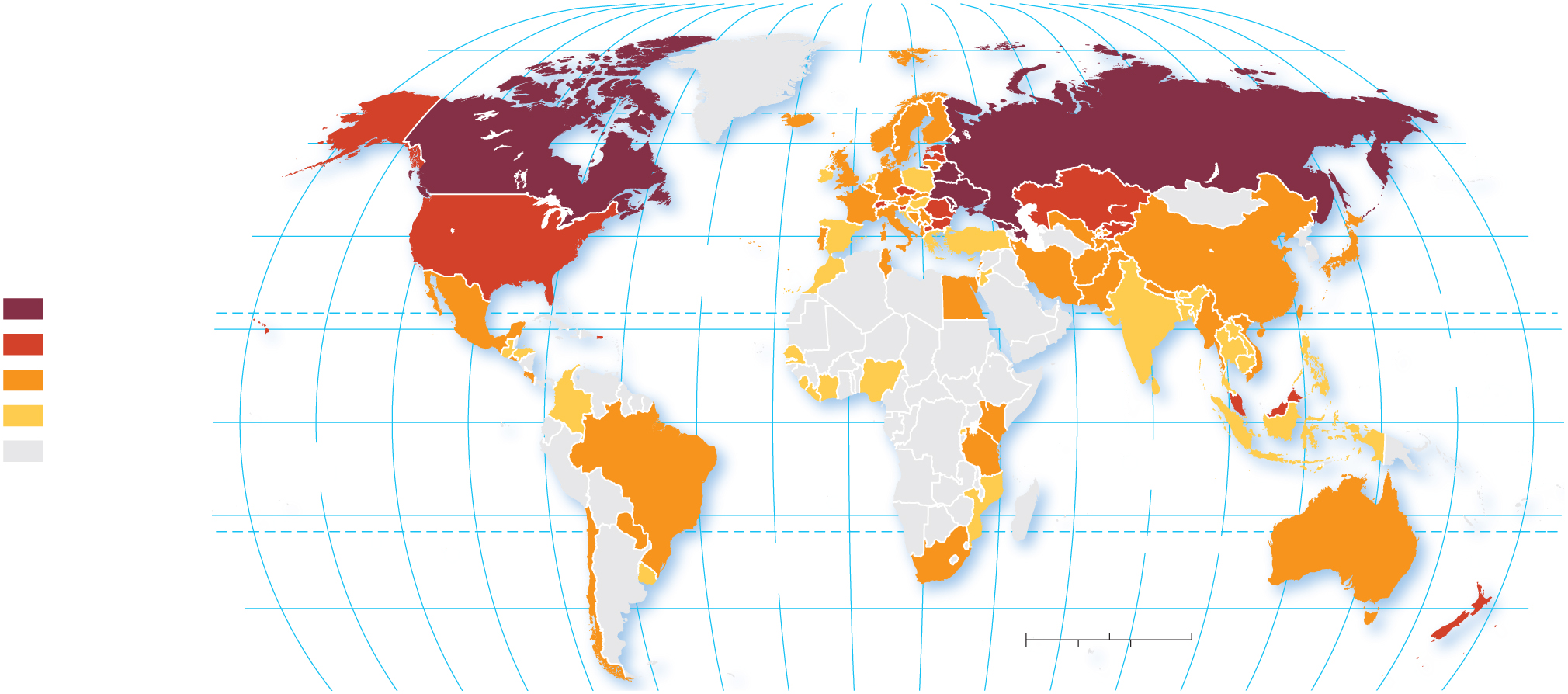 180°
60°
20°
120°
140°
160°
100°
80°
160°
140°
120°
100°
60°
40°
0°
20°
40°
80°
80°
80°
ARCTIC
OCEAN
60°
60°
40°
40°
Percentage using
injecting drugs
ATLANTIC
OCEAN
TROPIC OF CANCER
above 1.00
20°
20°
0.50–0.99
PACIFIC
OCEAN
0.10–0.49
EQUATOR
below 0.10
0°
0°
no data
INDIAN
OCEAN
PACIFIC
OCEAN
20°
20°
TROPIC OF CAPRICORN
ATLANTIC
OCEAN
40°
40°
0
1,500
3,000 Miles
0
1,500
3,000 Kilometers
180°
20°
160°
140°
120°
100°
80°
60°
40°
0°
20°
40°
60°
80°
100°
120°
140°
160°
Key Issue 4: Why Might Population Change in the Future?
2.4.1 Population Futures
2.4.2 Family Futures
2.4.3 Epidemiologic Futures
2.4.4 Population and Resources
2.4.1 Population Futures (1 of 6)
Demographers predict a possible Stage 5 of the demographic transition for some developed countries. This will entail the following:
very low C B R
increasing C D R
declining N I R
2.4.1 Population Futures (2 of 6)
Figure 2-46: Projections are based on three possible future world TFRs.
18
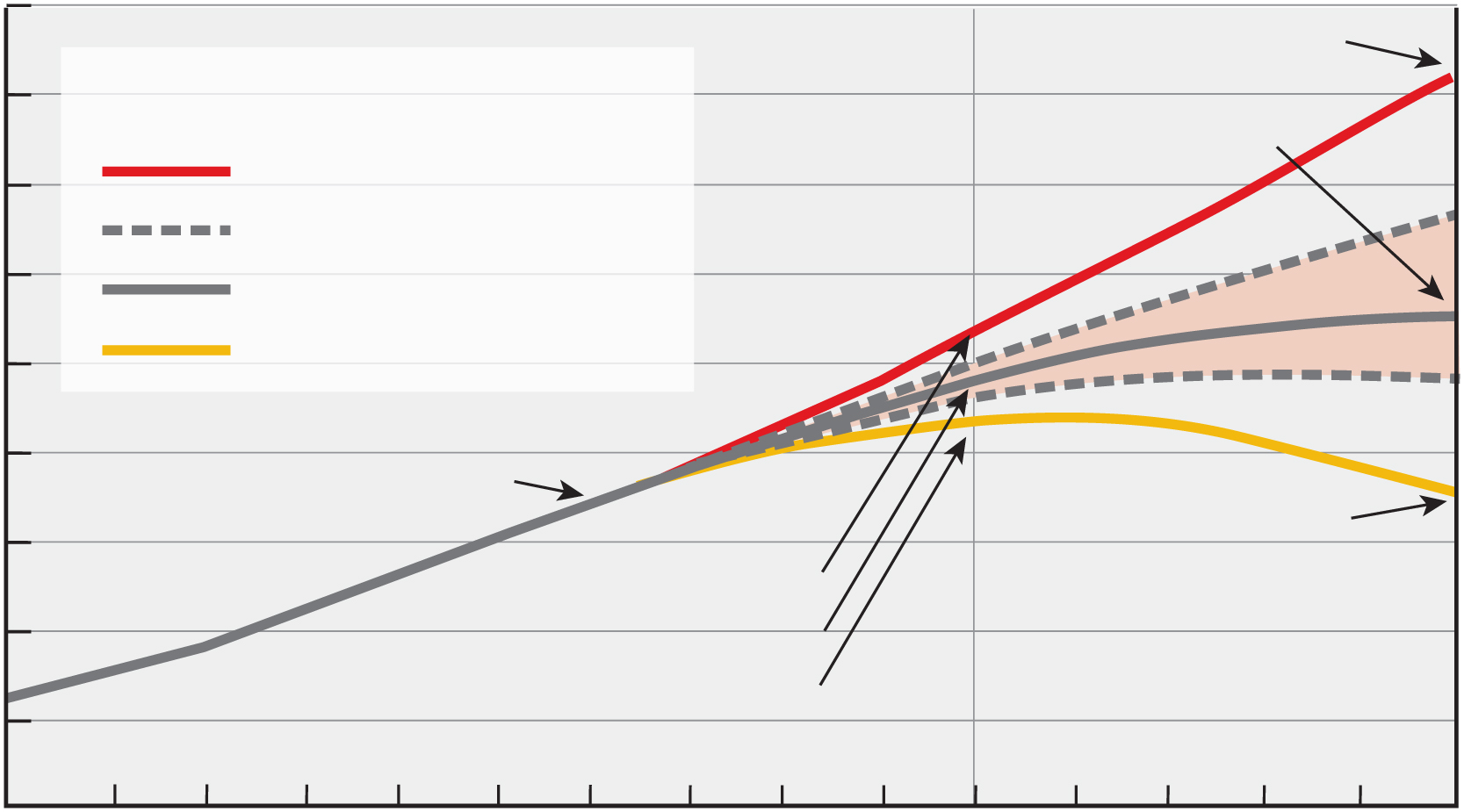 16.2 billion
Fertility assumption
16
11.2 billion
High, + 0.5 child
14
95% prediction interval
12
Median
Low, - 0.5 child
10
Population (billions)
8
7 billion
7.2 billion
6
10.6 billion
9.3 billion
4
8.1 billion
2
1960
1980
2000
2020
2040
2060
2080
2100
Year
2.4.1 Population Futures (3 of 6)
Figure 2-47: The fifth stage of the demographic transition will feature a negative NIR.
Stage 1
Stage 2
Stage 3
Stage 4
Stage 5
3
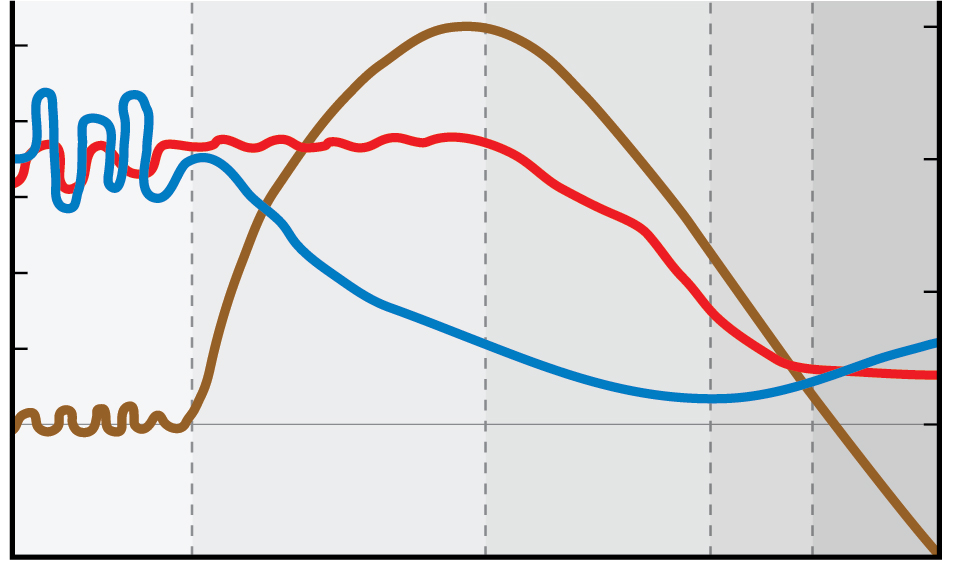 50
40
Natural increase
Birth
5
30
Birth and death rates (per 1,000)
20
Natural increase rate (%)
1
Death
10
0
0
–1
Low growth
High growth
Decreasing
growth
Low
growth
Decline
2.4.1 Population Futures (4 of 6)
Figure 2-48: Japan faces a population structure with many older people and few of working age.
(projected)
1950
2050
Age
90+
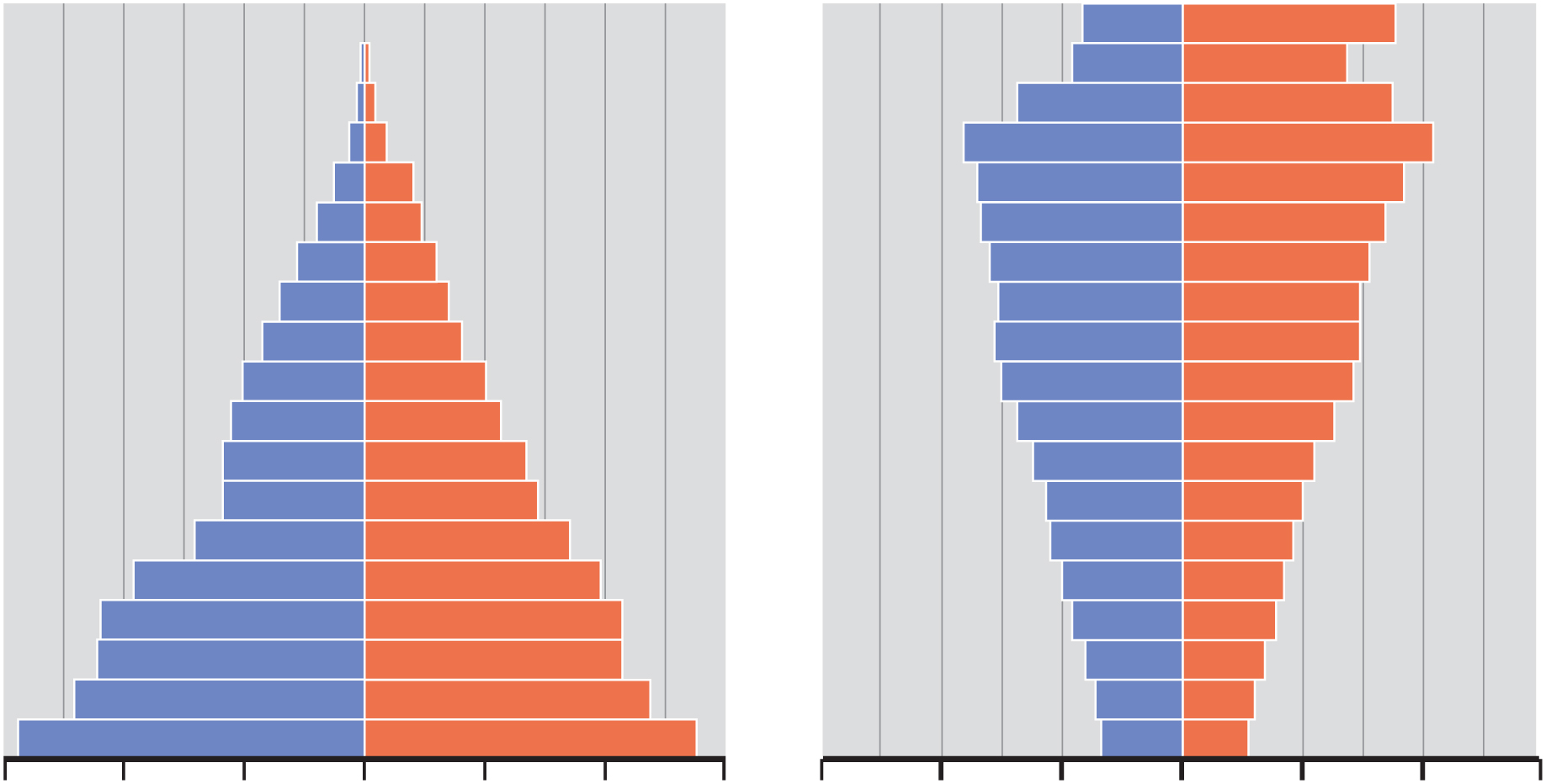 85–89
80–84
75–79
70–74
65–69
60–64
55–59
50–54
45–49
Male
Male
Female
Female
40–44
35–39
30–34
25–29
20–24
15–19
10–14
5–9
0–4
6
4
2
0
2
4
6
6
4
2
0
2
4
6
Percent of total population
2.4.1 Population Futures (5 of 6)
A pronatalist policy is a government policy that supports higher birth rates (e.g., China, India)
An antinatalist policy is a government policy that supports lower birth rates (e.g., Japan)
2.4.1 Population Futures (6 of 6)
Figure 2-49: Chinese and Indian family planning wall art.
Figure 2-50: Chinese and Indian family planning wall art.
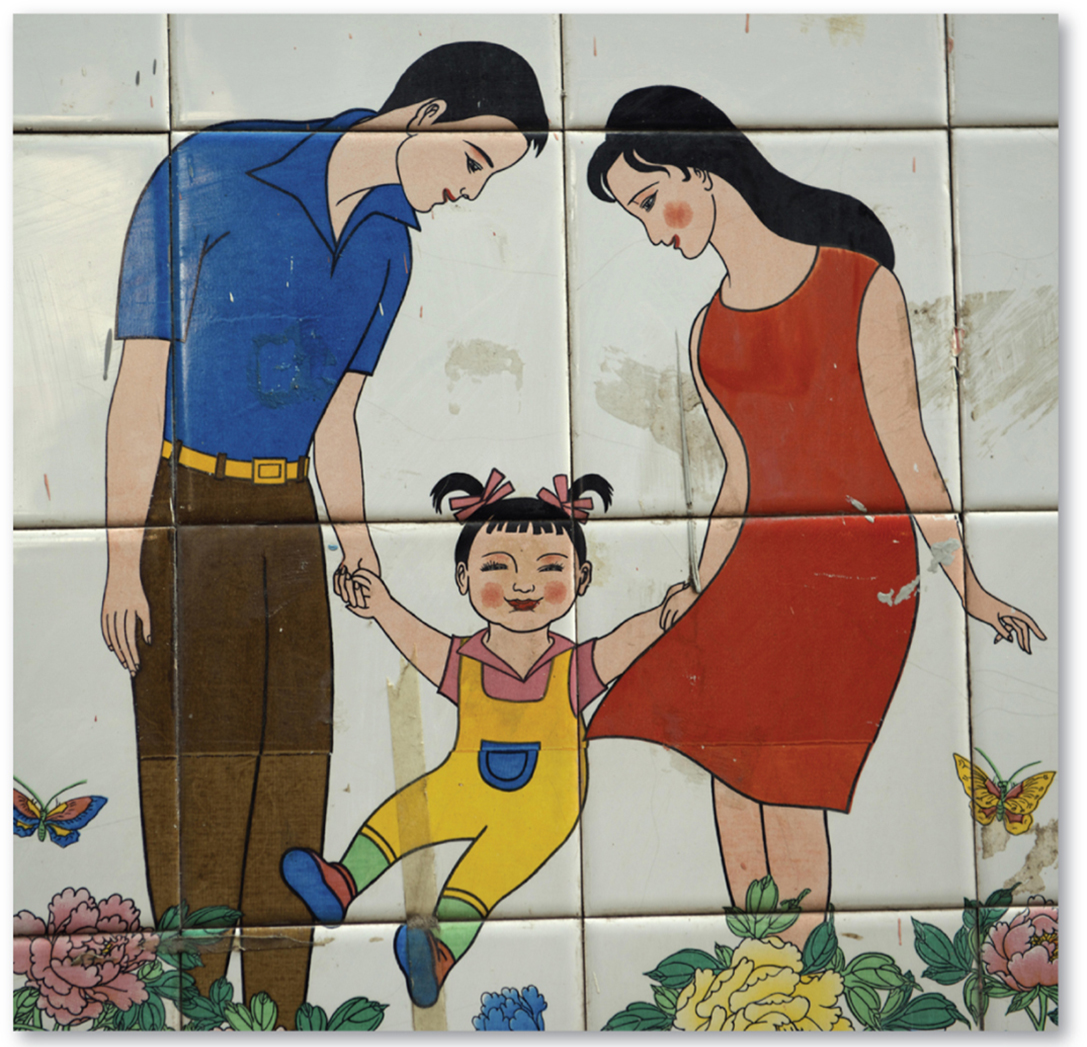 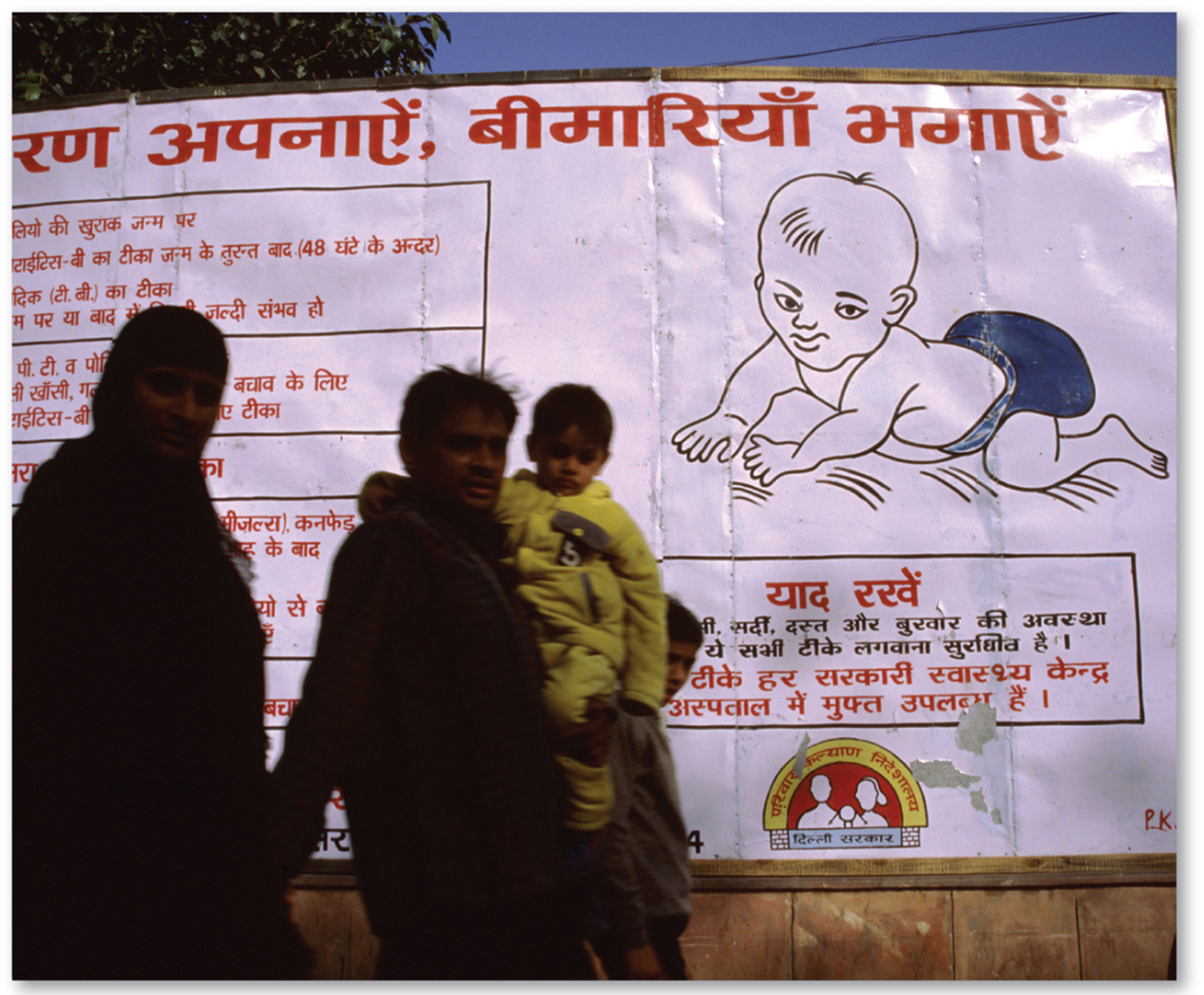 2.4.2 Family Futures (1 of 5)
What causes C B R to decrease?
Education and health care: women empowered; higher investment in each child
Contraception: not always available; supply can help decrease C B R
2.4.2 Family Futures (2 of 5)
Figure 2-51: CBRs have declined around the world with few exceptions.
60°
20°
120°
140°
160°
100°
80°
160°
140°
120°
100°
60°
40°
0°
20°
40°
180°
80°
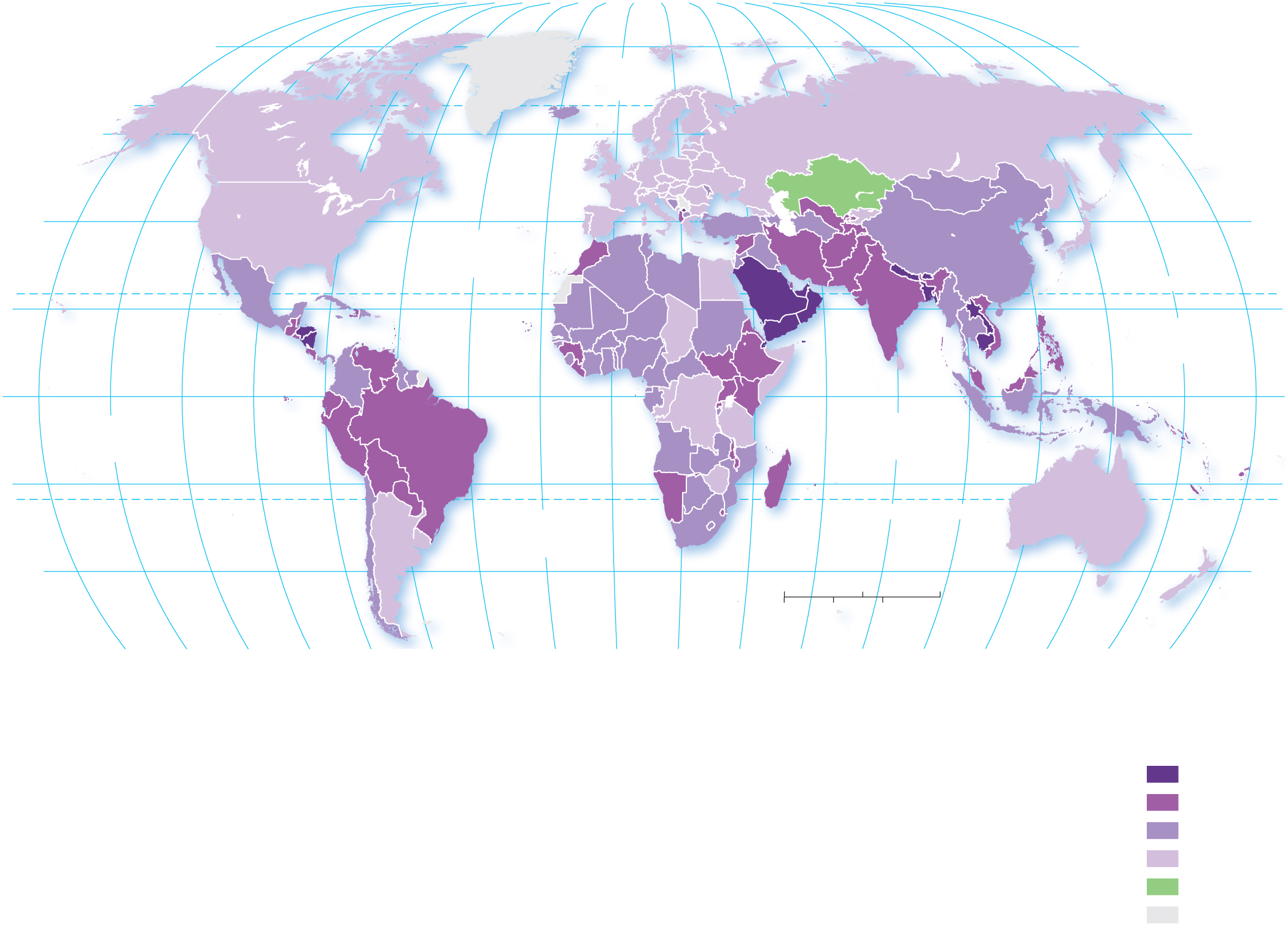 80°
80°
ARCTIC
OCEAN
60°
60°
40°
40°
ATLANTIC
OCEAN
TROPIC OF CANCER
20°
20°
PACIFIC
OCEAN
EQUATOR
0°
0°
INDIAN
OCEAN
PACIFIC
OCEAN
20°
20°
TROPIC OF CAPRICORN
ATLANTIC
OCEAN
40°
40°
0
1,500
3,000 Miles
0
1,500
3,000 Kilometers
180°
20°
160°
140°
120°
100°
80°
60°
40°
0°
20°
40°
60°
80°
100°
120°
140°
160°
Crude birth rate decline
per 1,000 population,
1990–2018
15 and above
10–14.9
5–9.9
0–4.9
increase
no data
2.4.2 Family Futures (3 of 5)
Figure 2-52: Women talk about birth control at a reproductive health clinic in Kampong Cham, Cambodia.
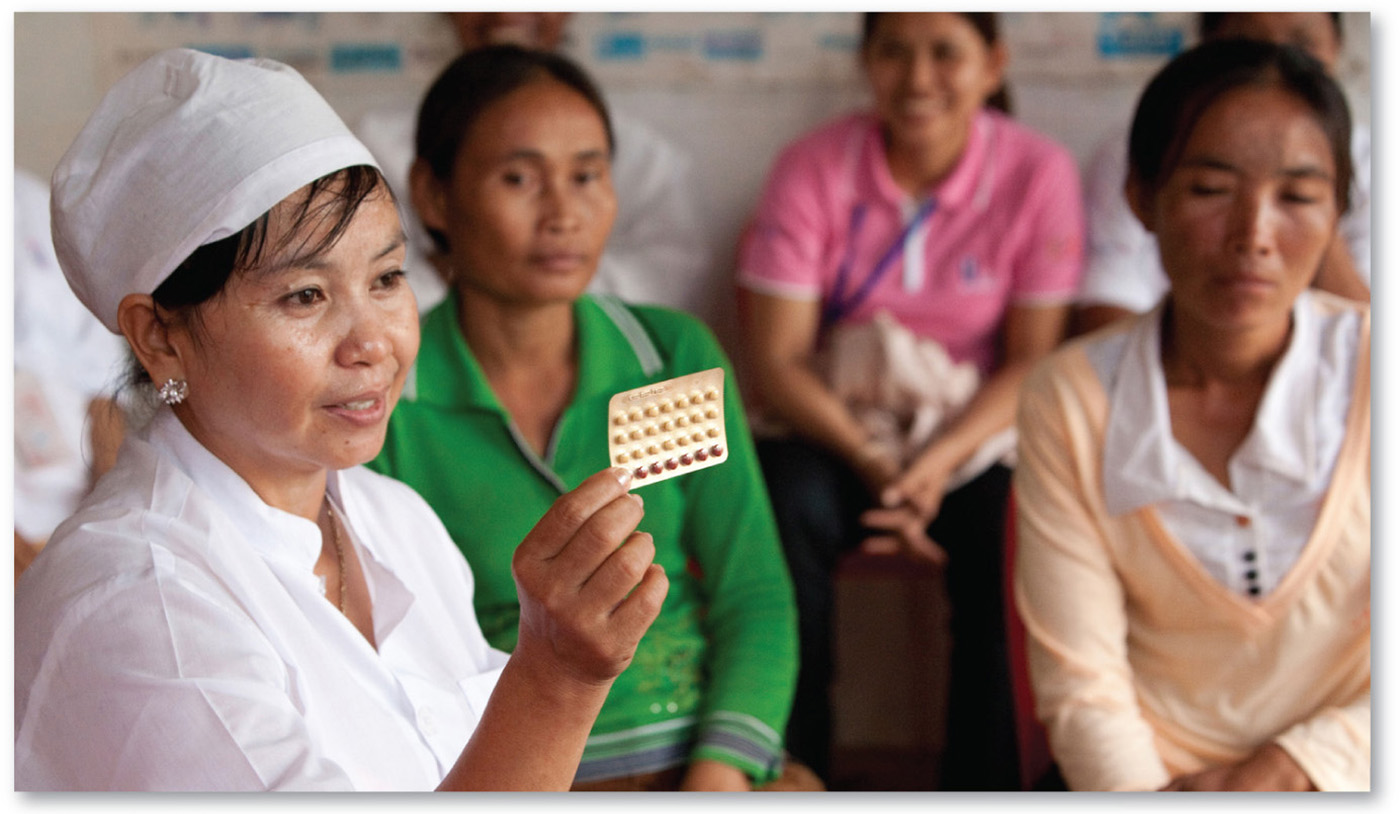 2.4.2 Family Futures (4 of 5)
Figure 2-53: The lowest rates of family planning correlate with the highest NIR, CBR, and TFR.
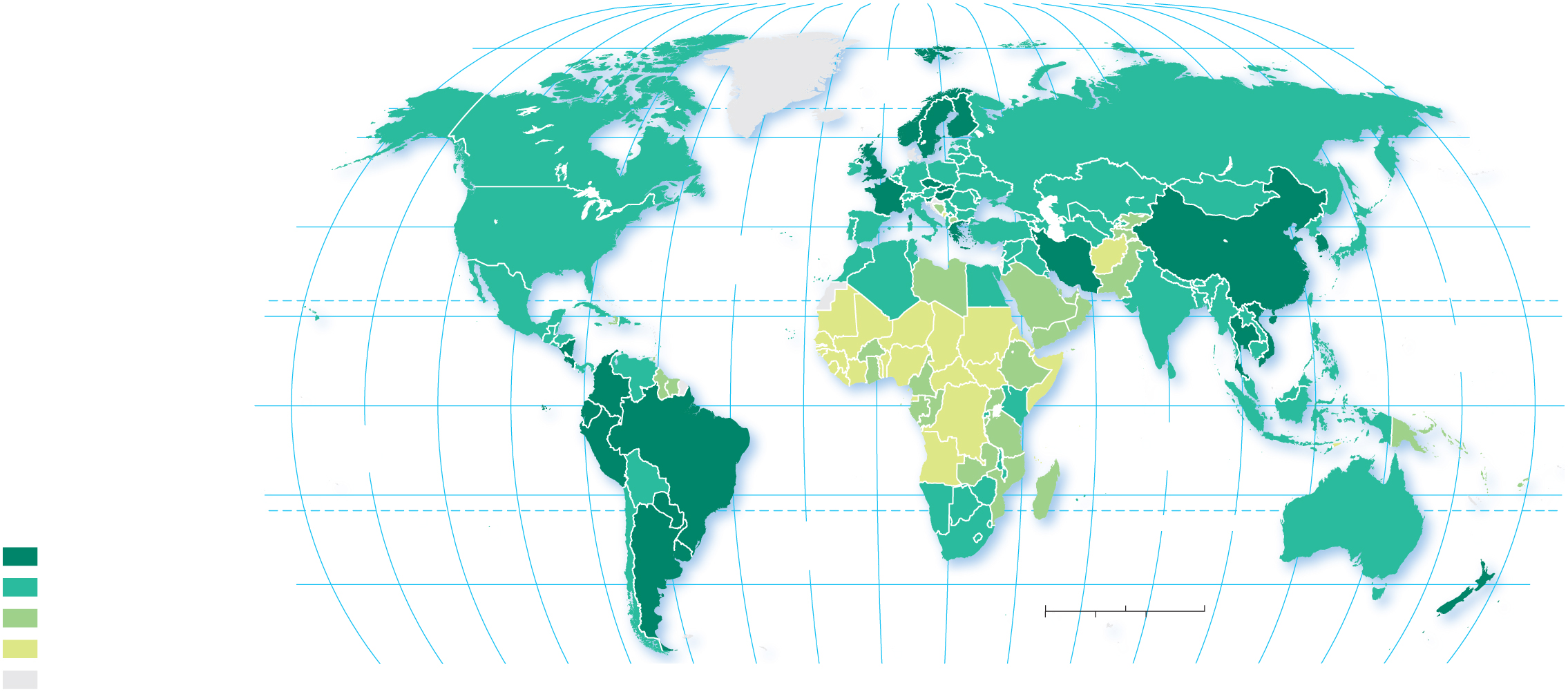 60°
20°
120°
140°
160°
100°
80°
160°
140°
120°
100°
60°
40°
0°
20°
40°
180°
80°
80°
80°
ARCTIC
OCEAN
60°
60°
40°
40°
ATLANTIC
OCEAN
TROPIC OF CANCER
20°
20°
PACIFIC
OCEAN
EQUATOR
0°
0°
PACIFIC
OCEAN
INDIAN
OCEAN
Percent of
women using
family planning
20°
20°
TROPIC OF CAPRICORN
ATLANTIC
OCEAN
75 and above
40°
50–74
40°
0
1,500
3,000 Miles
25–49
0
1,500
3,000 Kilometers
below 25
180°
20°
160°
140°
120°
100°
80°
60°
40°
0°
20°
40°
60°
80°
100°
120°
140°
160°
no data
2.4.2 Family Futures (5 of 5)
Figure 2-54: Preferred methods of family planning vary from place to place.
1.1%
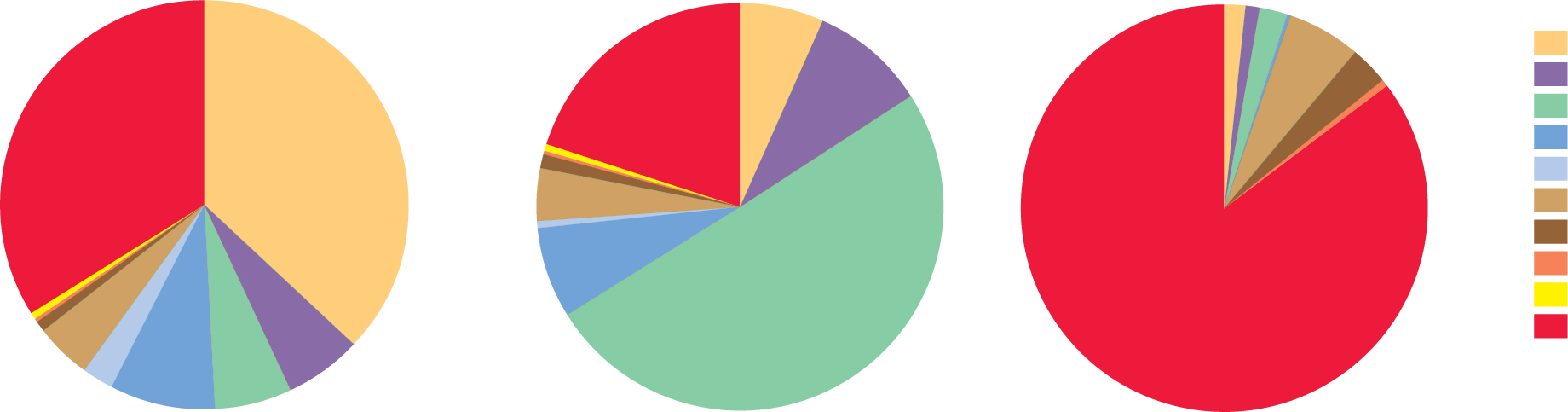 2.1%
1.8%
0.3%
Family Planning Method
6.7%
Pill
3.2%
8%
5.9%
9.3%
IUD
0.4%
0.5%
Condom
33.8%
0.2%
Female sterilization
37.2%
1.2%
Male sterilization
4.3%
Abstinence and withdrawal
0.6%
Injectable
7.3%
Implant
85.1%
0.5%
50.3%
Vaginal barrier
0.8%
Not using a method
5.9%
0.7%
6.2%
8.3%
4.7%
2.4%
(b) CHINA
(c) NIGERIA
(a) GERMANY
2.4.3 Epidemiologic Futures (1 of 5)
Stage 5 of epidemiologic transition: infections and parasitic diseases re-emerge
Evolution: antibiotic resistance
Poverty: lack access to medicine
Connections: globalization helps transmission
2.4.3 Epidemiologic Futures (2 of 5)
Figure 2-55: Malaria is found primarily in tropical regions of developing countries and has become more drug-resistant.
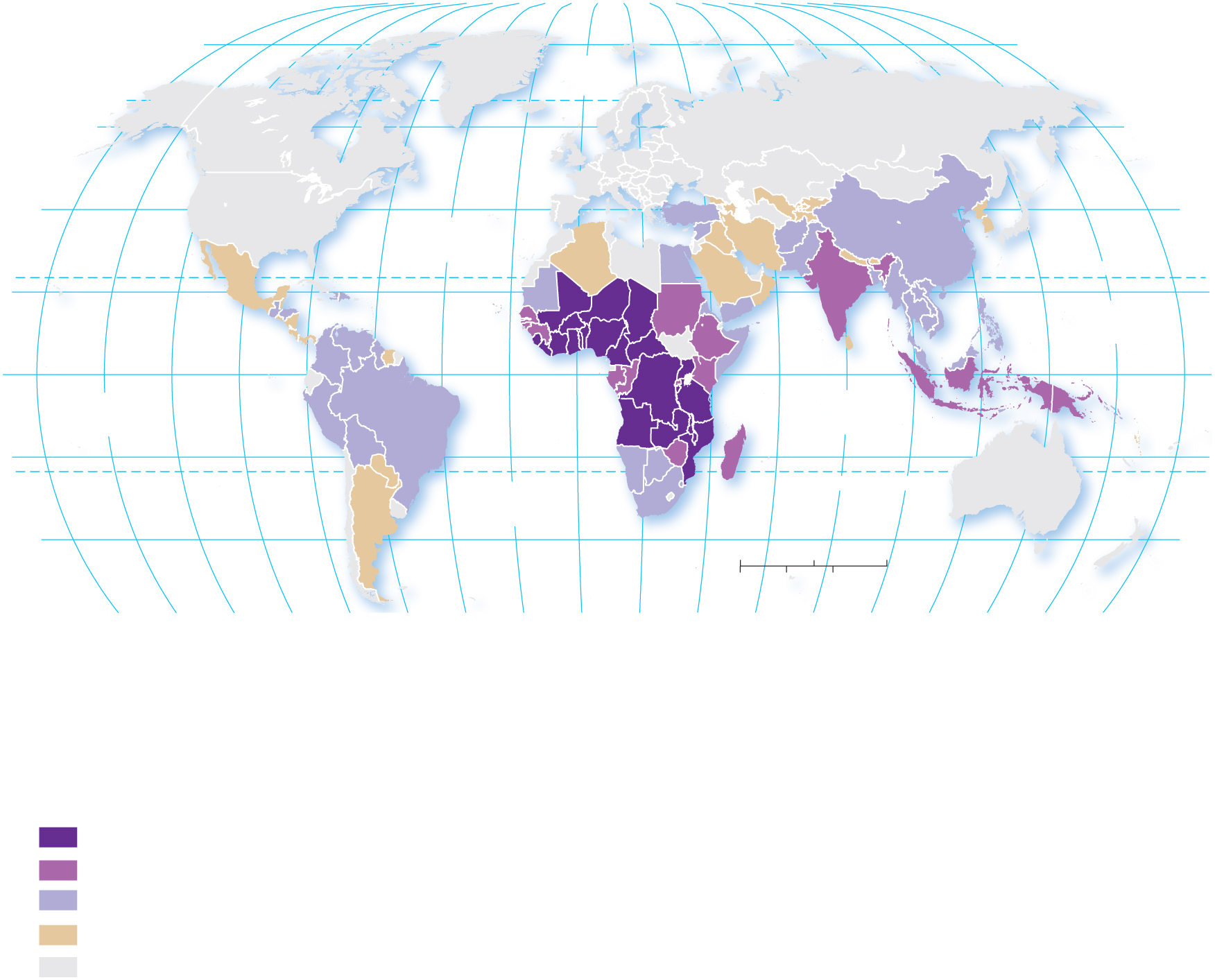 60°
20°
120°
140°
160°
100°
80°
160°
140°
120°
100°
60°
40°
0°
20°
40°
180°
80°
80°
80°
ARCTIC
OCEAN
60°
60°
40°
40°
ATLANTIC
OCEAN
TROPIC OF CANCER
20°
20°
PACIFIC
OCEAN
EQUATOR
0°
0°
INDIAN
OCEAN
PACIFIC
OCEAN
20°
20°
TROPIC OF CAPRICORN
ATLANTIC
OCEAN
40°
40°
0
1,500
3,000 Miles
0
1,500
3,000 Kilometers
180°
20°
160°
140°
120°
100°
80°
60°
40°
0°
20°
40°
60°
80°
100°
120°
140°
160°
Number of deaths due to malaria
1,000 and above
100–999
1–99
none reported
no data
2.4.3 Epidemiologic Futures (3 of 5)
Figure 2-56: Tuberculosis is expensive to treat, so deaths are concentrated in the world’s poorer regions.
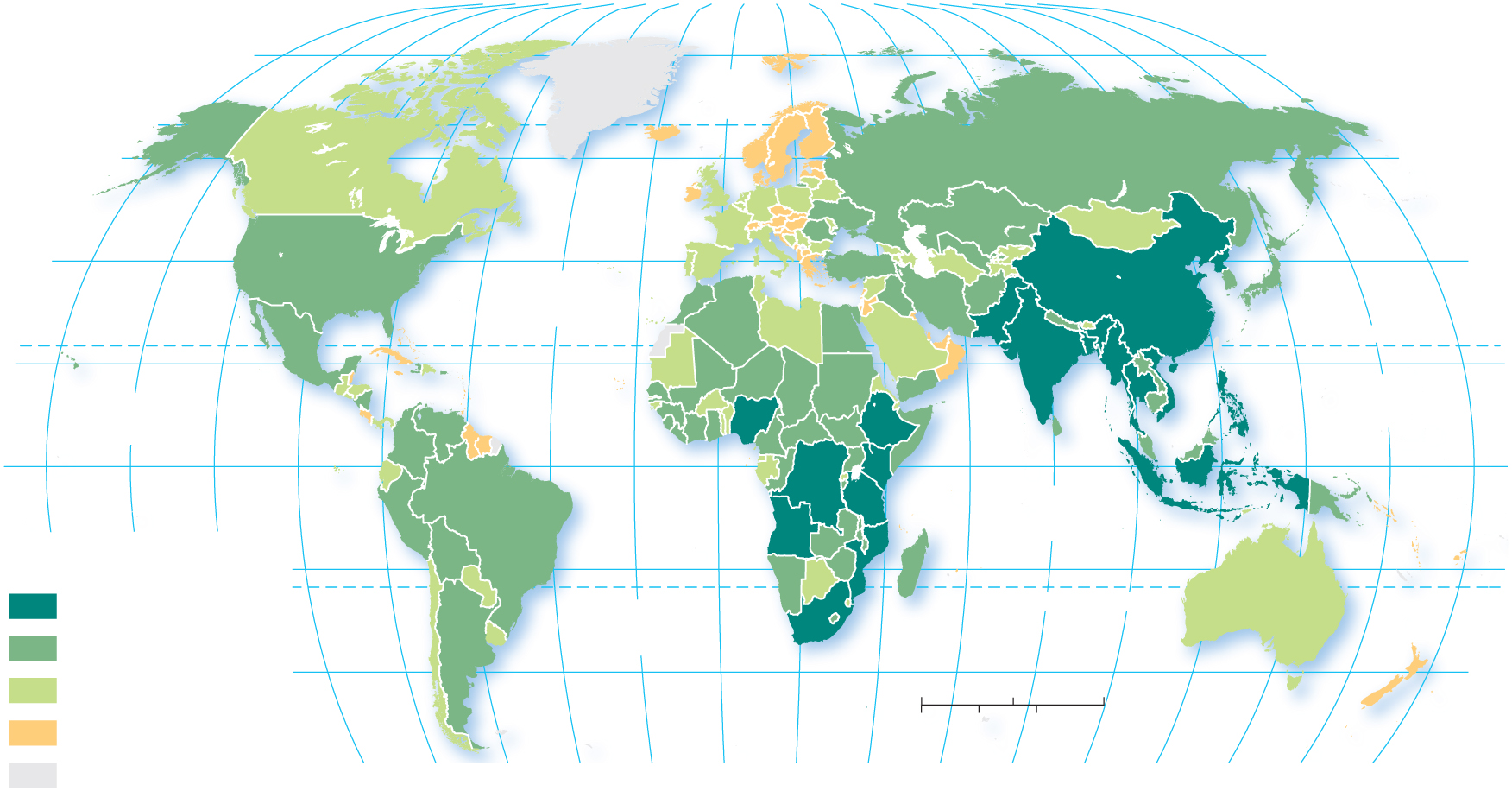 60°
20°
120°
140°
160°
100°
80°
160°
140°
120°
100°
60°
40°
0°
20°
40°
180°
80°
80°
80°
ARCTIC
OCEAN
60°
60°
40°
40°
ATLANTIC
OCEAN
TROPIC OF CANCER
20°
20°
PACIFIC
OCEAN
PACIFIC
OCEAN
EQUATOR
0°
0°
INDIAN
OCEAN
120°
160°
140°
Number of cases of TB
20°
20°
TROPIC OF CAPRICORN
100,000 and above
ATLANTIC
OCEAN
10,000–99,999
40°
40°
1,000–9,999
0
1,500
3,000 Miles
0
1,500
3,000 Kilometers
below 1,000
180°
20°
100°
80°
60°
40°
0°
20°
40°
60°
80°
100°
120°
140°
160°
no data
2.4.3 Epidemiologic Futures (4 of 5)
Figure 2-57: HIV has diffused around the world through people moving and traveling.
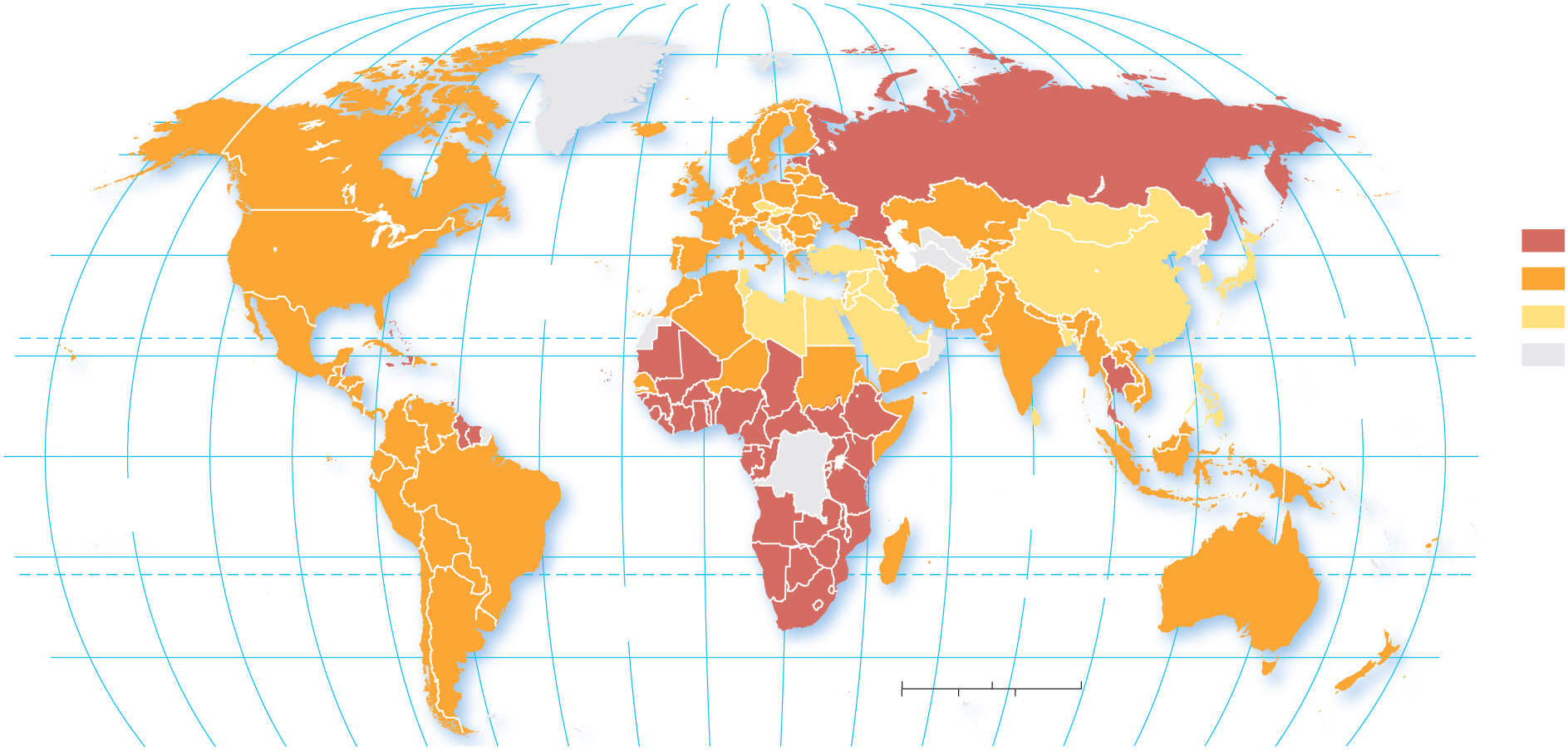 60°
20°
120°
140°
160°
100°
80°
160°
140°
120°
100°
60°
40°
0°
20°
40°
180°
80°
80°
80°
ARCTIC
OCEAN
60°
60°
Percent HIV–positive,
ages 15–49 years
1.0 and above
40°
40°
0.1–0.9
ATLANTIC
OCEAN
below 0.1
TROPIC OF CANCER
no data
20°
20°
PACIFIC
OCEAN
EQUATOR
0°
0°
INDIAN
OCEAN
PACIFIC
OCEAN
20°
20°
TROPIC OF CAPRICORN
ATLANTIC
OCEAN
40°
40°
0
1,500
3,000 Miles
0
1,500
3,000 Kilometers
180°
20°
160°
140°
120°
100°
80°
60°
40°
0°
20°
40°
60°
80°
100°
120°
140°
160°
2.4.3 Epidemiologic Futures (5 of 5)
Figure 2-58: HIV diffused through the United States through major international connections such as airports
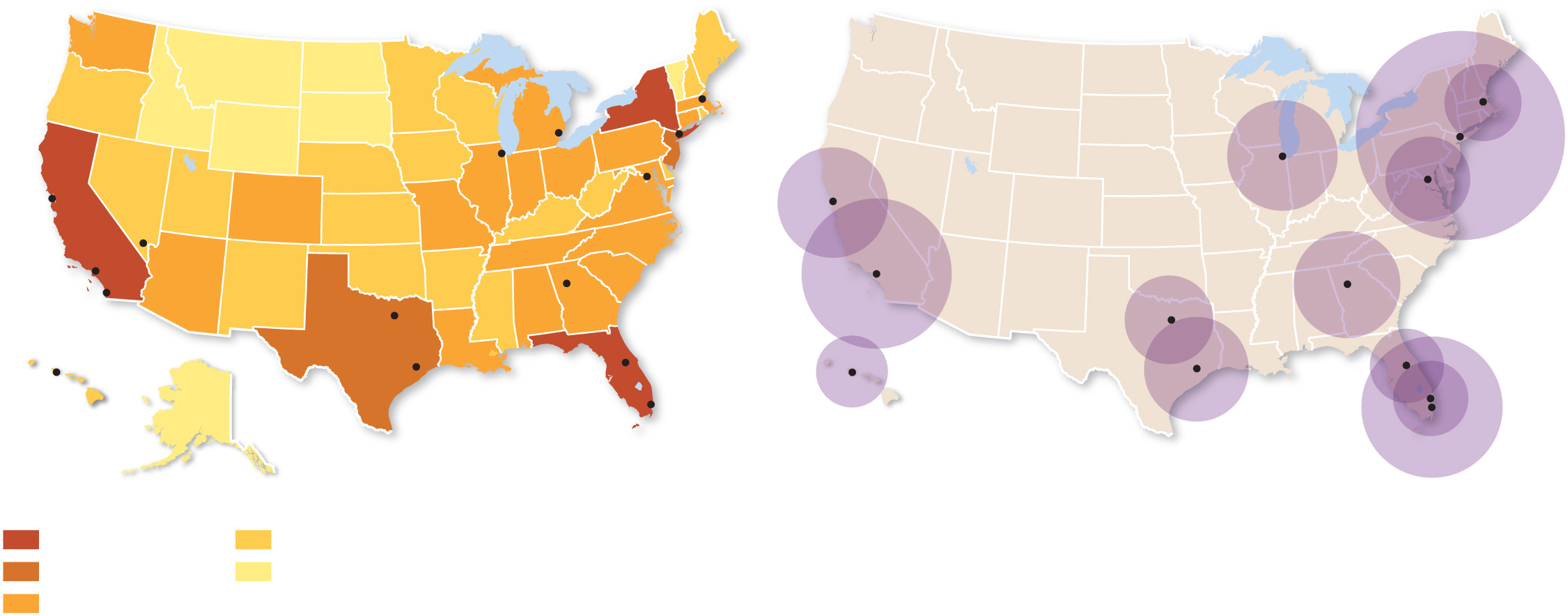 (a)
(b)
Boston
Boston
5.84
Detroit
New
York
New York
43.06
Chicago
Chicago
11.92
San Francisco
11.83
Washington
Washington
7.12
San Francisco
Las Vegas
Atlanta
11.19
Los Angeles
Los Angeles
22.18
Atlanta
Dallas-Fort Worth
7.82
San
Diego
Dallas
Houston
10.78
Ft. Lauderdale
5.64
Houston
Orlando
Honolulu
Orlando
5.42
Honolulu
5.08
Miami
Miami
19.69
International arrivals
in millions, 2016
Cumulative AIDS diagnoses, 1981–2015
100,000 and above
1,000–9,999
50,000–99,999
below 1,000
10,000–49,999
2.4.4 Population and Resources (1 of 4)
Malthus 1798: Population will exceed food supply. Malthus argued that food production would increase arithmetically (e.g., 1,2,3,4,5), but population would grow geometrically (e.g., 1,2,4,8,16)
Neo-Malthusians today: Population will ultimately exceed food or another resource (and already has in selected regions of the developing world)
2.4.4 Population and Resources (2 of 4)
Figure 2-59: Malthus predicted population would grow faster than the resource of food.
16
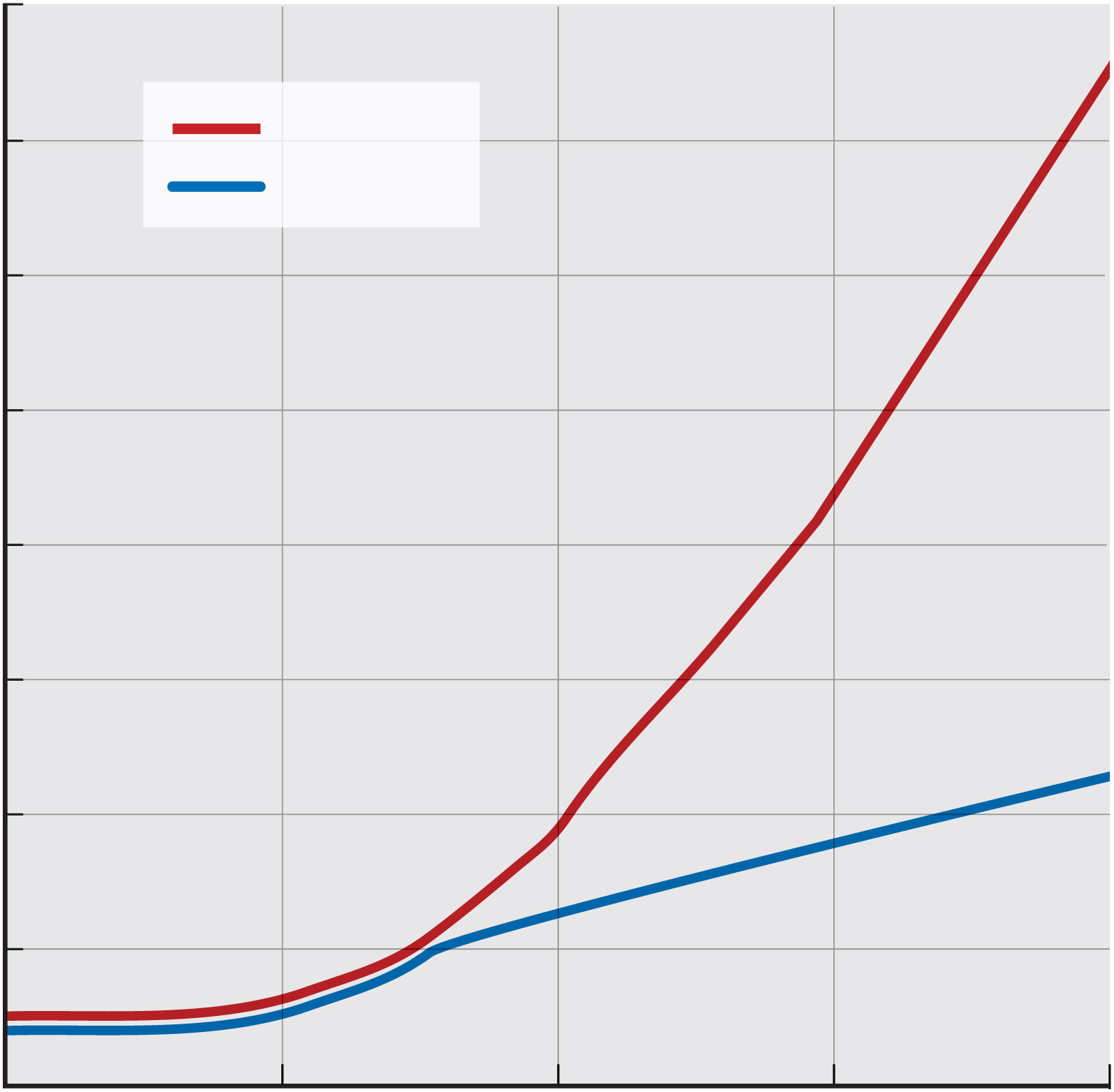 Population
14
Resources
12
10
8
Population and resources (units)
6
4
2
0
2000
2025
2050
2075
2100
Year
2.4.4 Population and Resources (3 of 4)
Figure 2-60: China’s food production has outpaced population growth, while African food production is barely enough to outpace population growth.
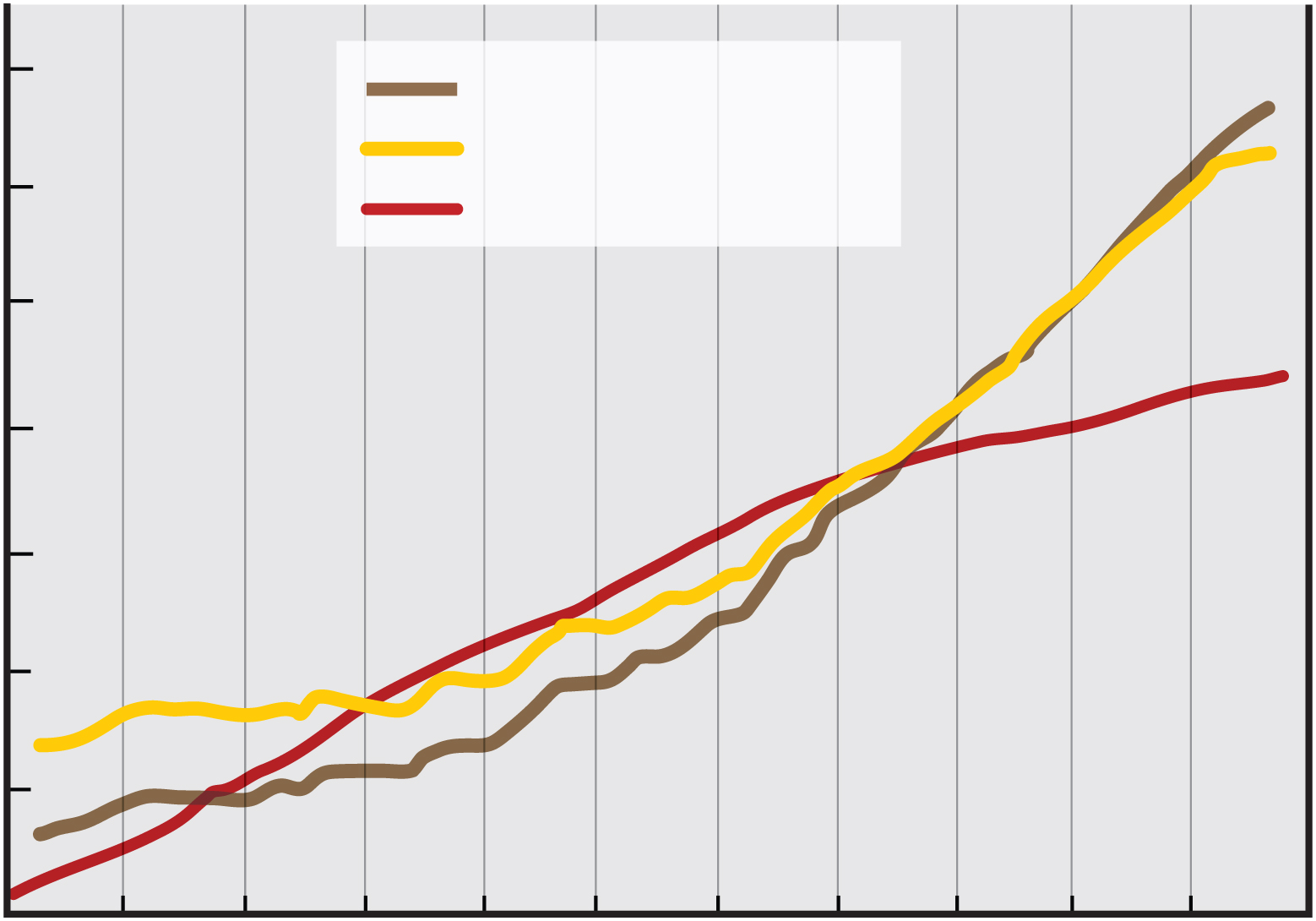 140
Production Index
Production per capita
120
Population
100
80
Production
60
40
20
0
1960
1965
1970
1975
1980
1985
1990
1995
2000
2005
2010
2015
2.4.4 Population and Resources (4 of 4)
Figure 2-61: China’s food production has outpaced population growth, while African food production is barely enough to outpace population growth.
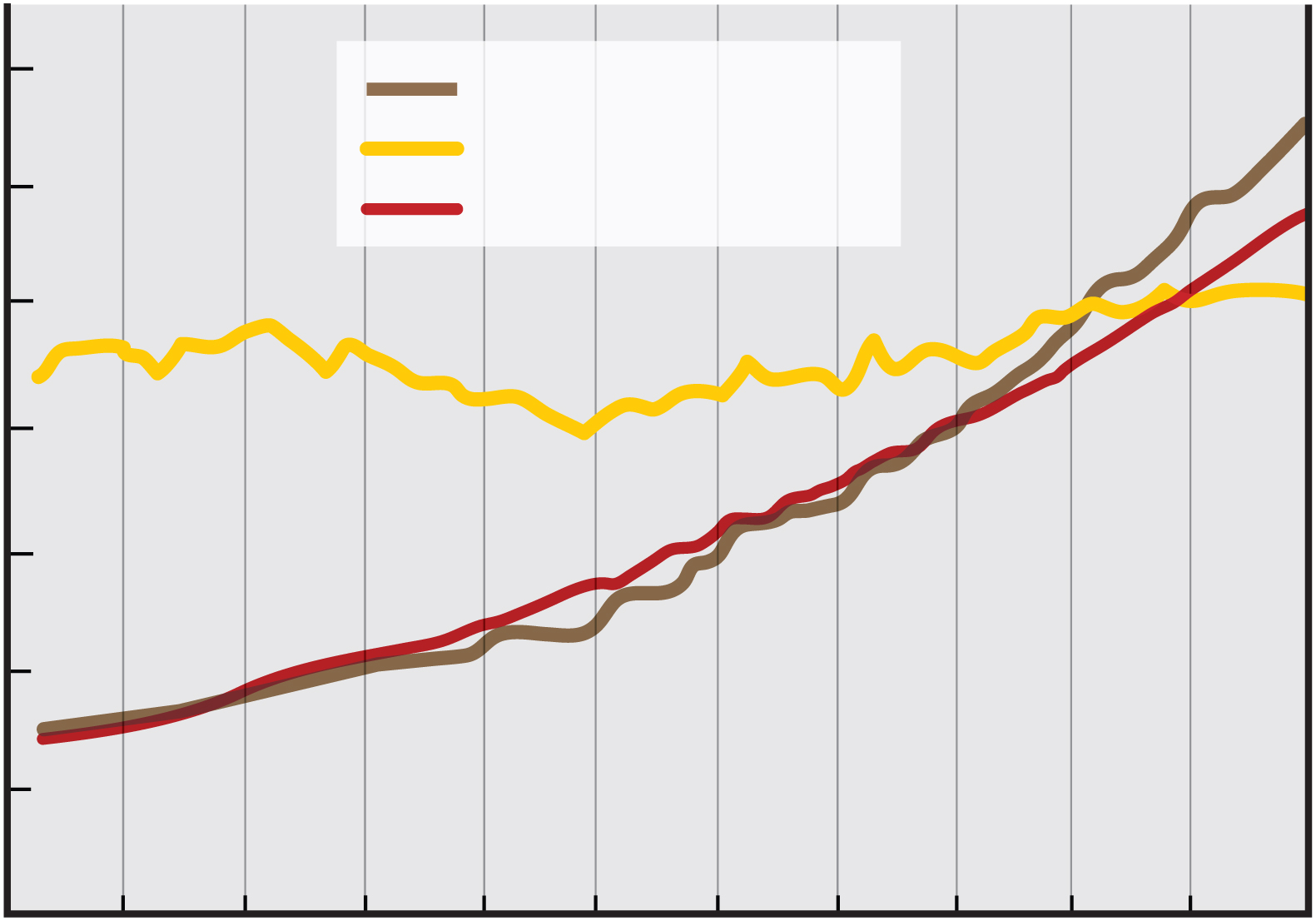 140
Production Index
Production per capita
120
Population
100
80
Production
60
40
20
0
1960
1965
1970
1975
1980
1985
1990
1995
2000
2005
2010
2015
Copyright
This work is protected by United States copyright laws and is provided solely for the use of instructors in teaching their courses and assessing student learning. Dissemination or sale of any part of this work (including on the World Wide Web) will destroy the integrity of the work and is not permitted. The work and materials from it should never be made available to students except by instructors using the accompanying text in their classes. All recipients of this work are expected to abide by these restrictions and to honor the intended pedagogical purposes and the needs of other instructors who rely on these materials.
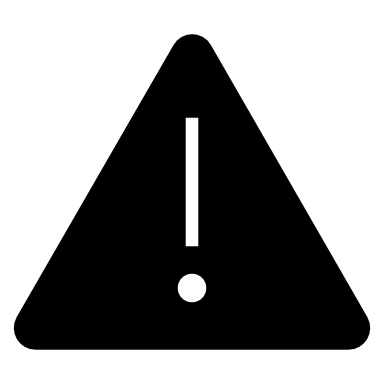